F1190: Proteiny




doc. Mgr. Karel Kubíček, Ph.D.
Autumn Semester 2022
Proteins, Karel Kubíček
1
Proteiny

I] Doporučená literatura
Whitford, D.: Proteins – Structure and Function, John Wiley & Sons, Ltd. 2005
Cotterill, R.: Biophysics: An Introduction, John Wiley & Sons, Ltd. 2002
Voet, D, and Voetová, J.G.: Biochemie, Victoria Publishing
Murray, R.K., Granner, D. K., Mayes, P., A., Rodwell, V., W.: Harper’s Illustrated Biochemistry, Lange Medical Books, 2003
Schuenemann, V.: Biophysik: Eine Einfuehrung, Springer, 2005
Garrett, R.H., Grisham, C.M.: Biochemistry, 2nd ed., 1999


II] Aminokyseliny
Tvoří monomerní jednotky peptidů a proteinů
20 L-a-aminokyselin
Všechny aminokyseliny složeny ze tří částí – NH2- (amino) skupina, -COOH (karboxylová) skupina, -Ca-R (alfa uhlík s postranním řetězcem)
4) Esenciální a neesenciální kyseliny – organismus si je umí syntetizovat nebo je potřeba je přijímat v potravě
5) Označujeme třípísmennými nebo jednopísmennými zkratkami (zápis Val-Thr-Ile-Pro nebo VTIP – u jednopísmenného zápisu bez pomlčky)
Autumn Semester 2022
Proteins, Karel Kubíček
2
Levels of Protein Structure
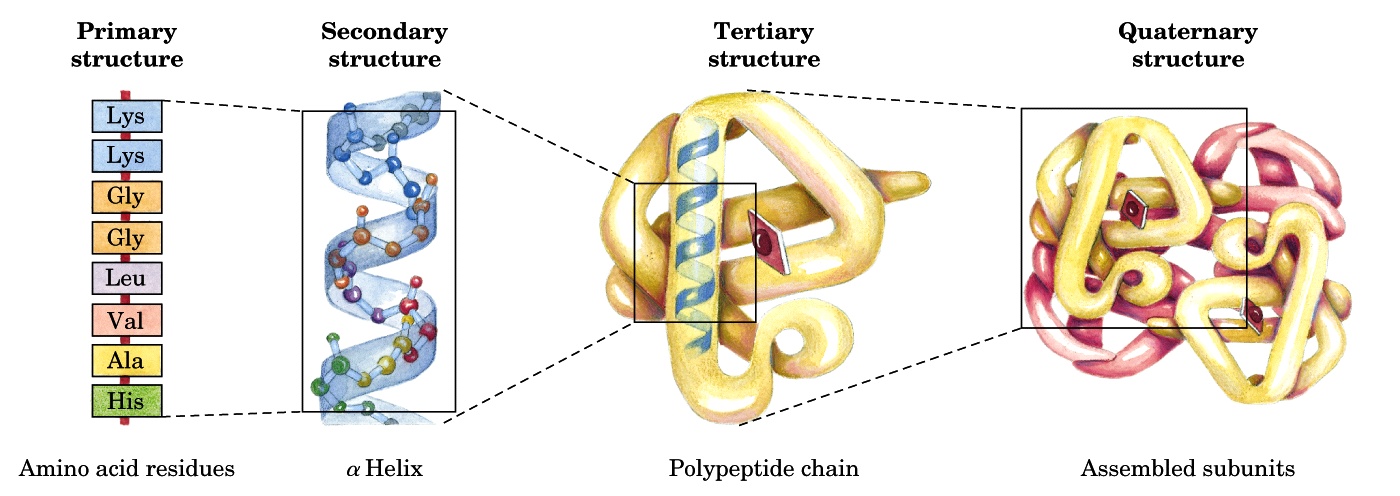 Autumn Semester 2022
Proteins, Karel Kubíček
3
6) Aminokyseliny s alifatickým postranním řetězcem
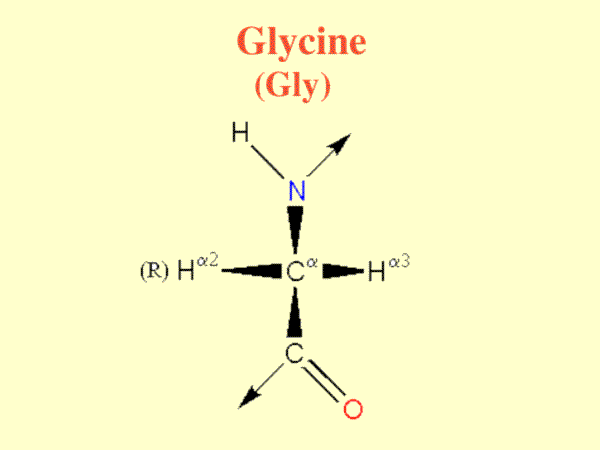 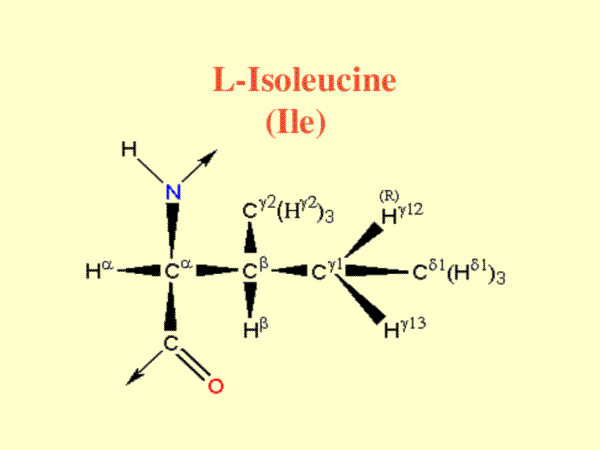 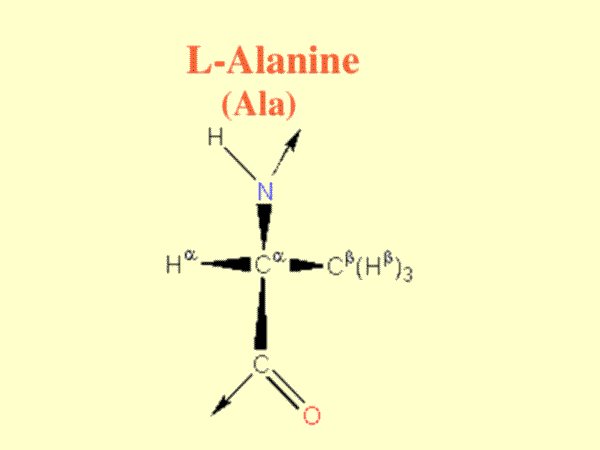 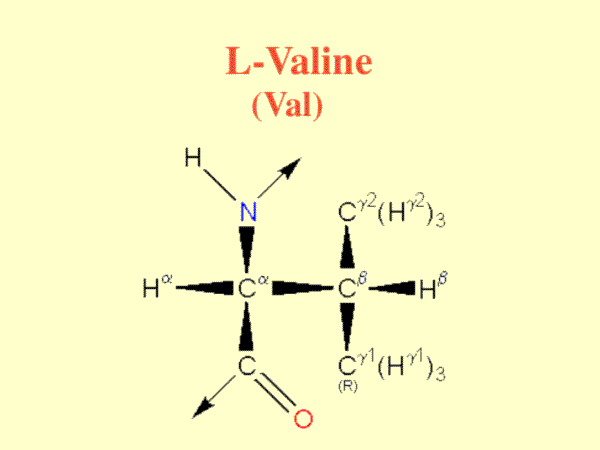 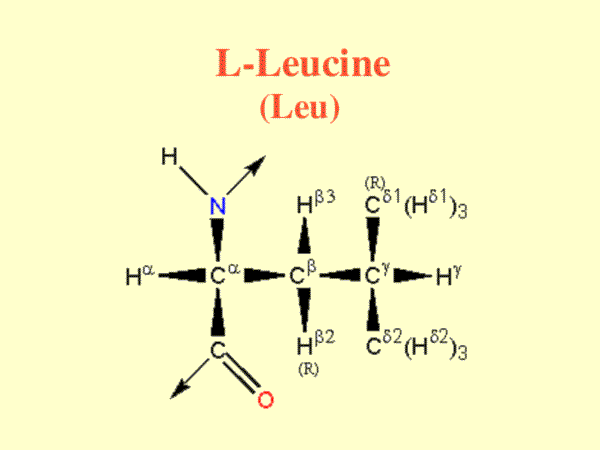 Autumn Semester 2022
Proteins, Karel Kubíček
4
7) Aminokyseliny s hydroxylovou (OH) skupinou
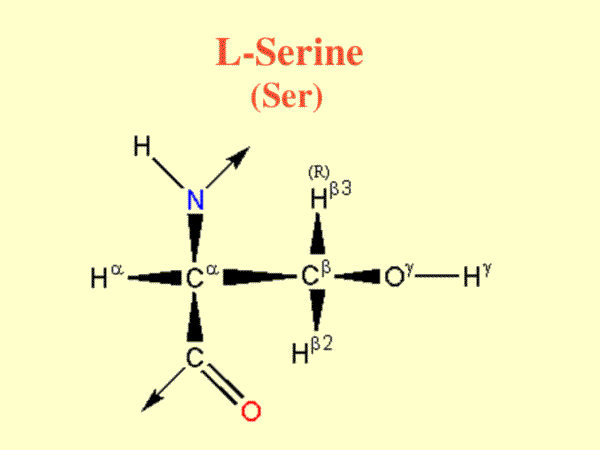 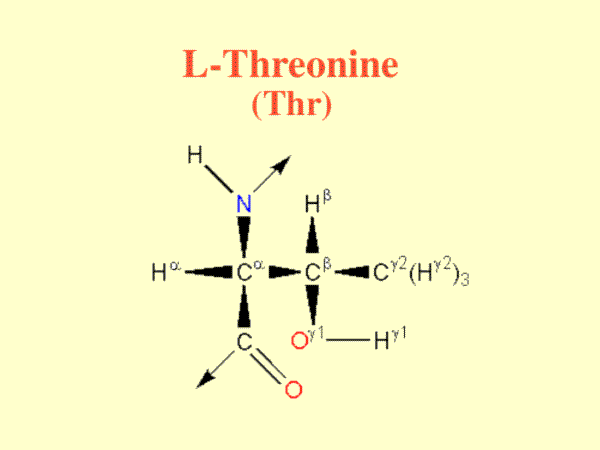 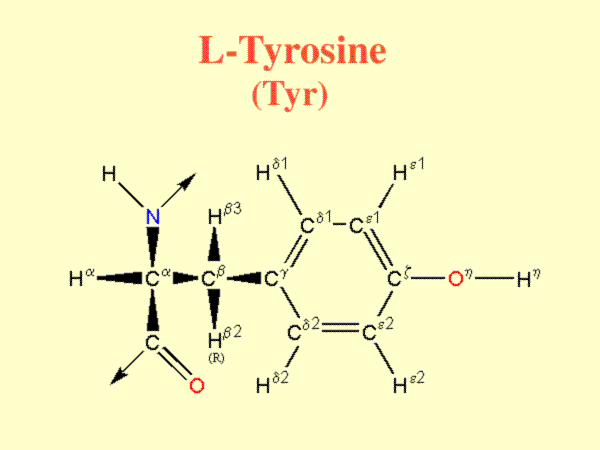 8) Aminokyseliny s atomem síry
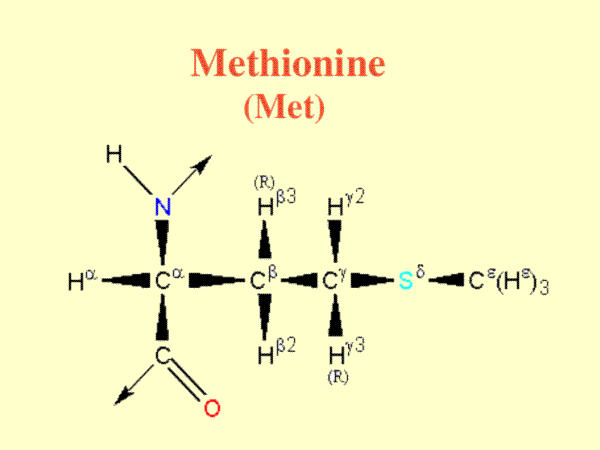 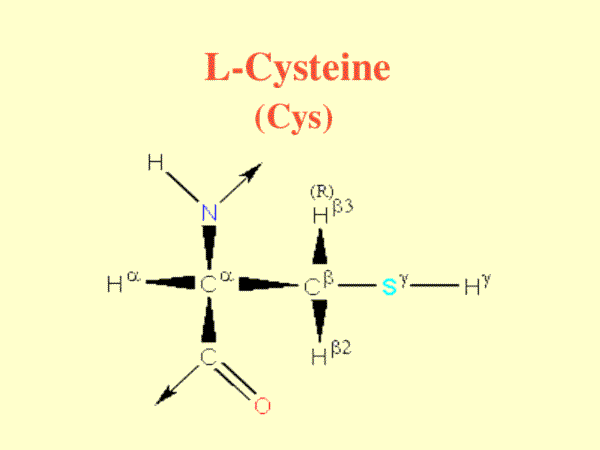 Autumn Semester 2022
Proteins, Karel Kubíček
5
9) Aminokyseliny s acidickými skupinami nebo jejich amidy
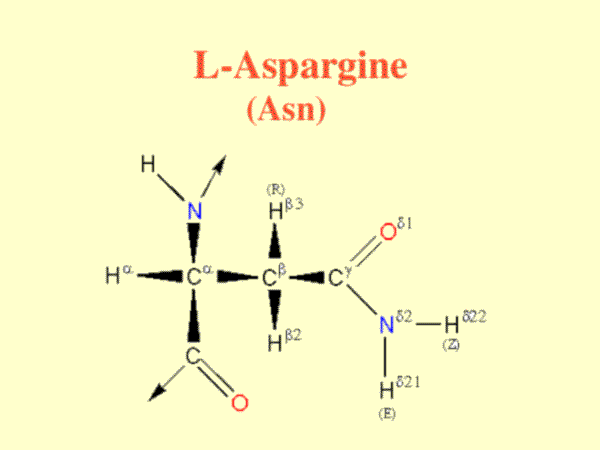 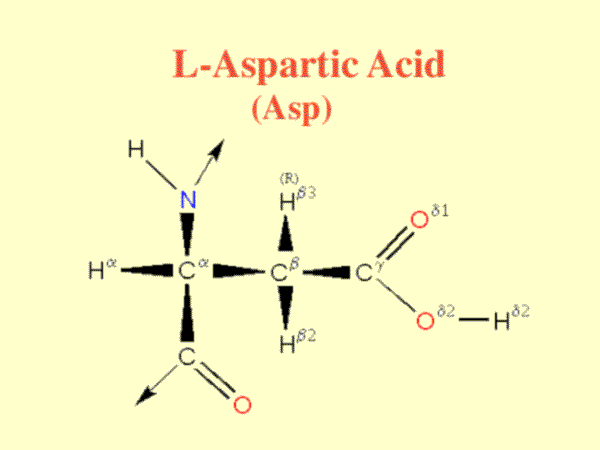 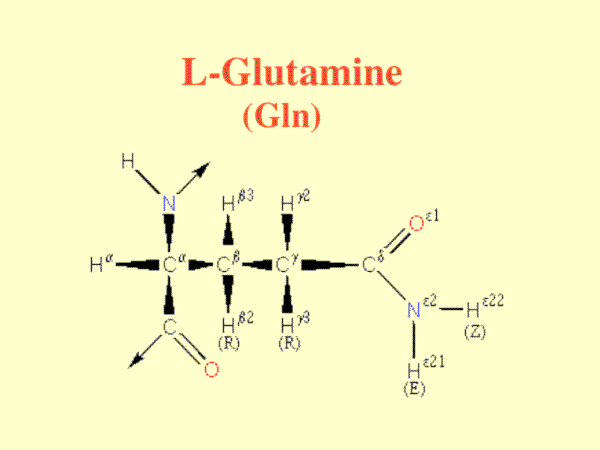 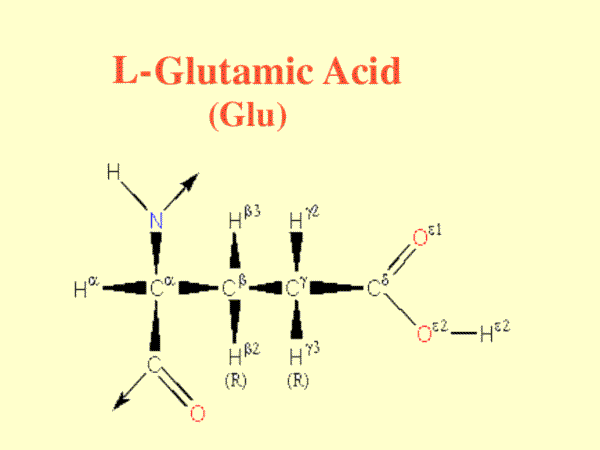 10) Imino kyselina
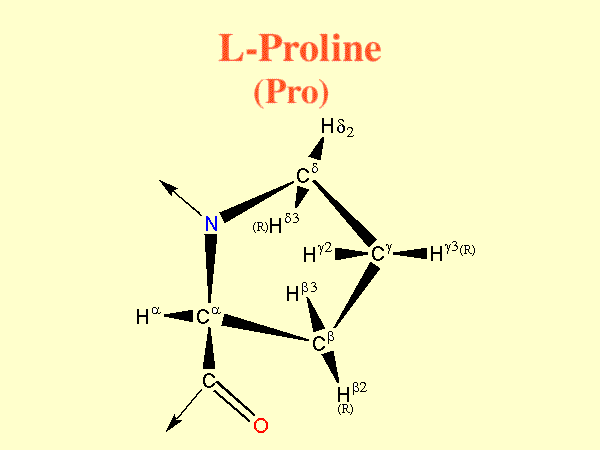 Autumn Semester 2022
Proteins, Karel Kubíček
6
11) Aminokyseliny s basickými skupinami
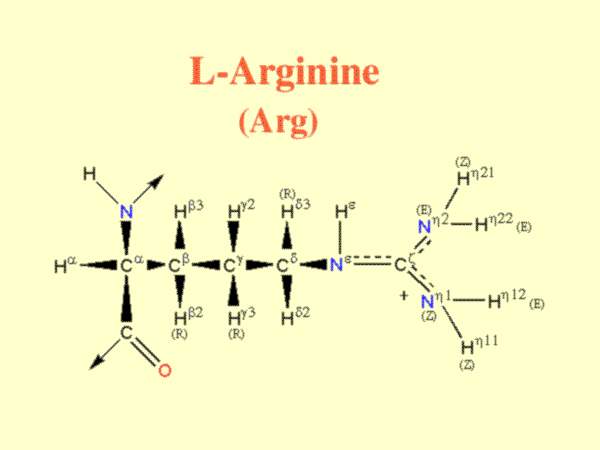 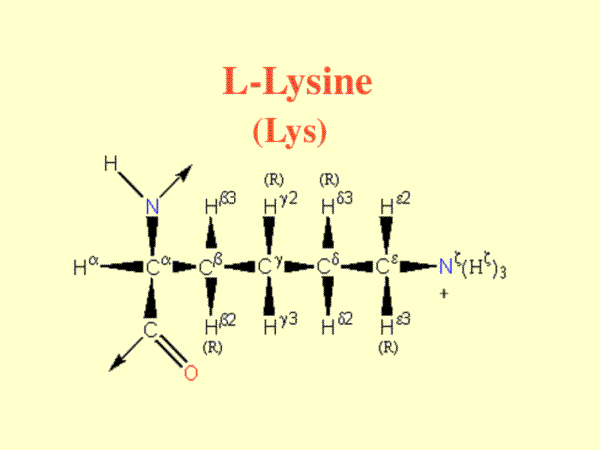 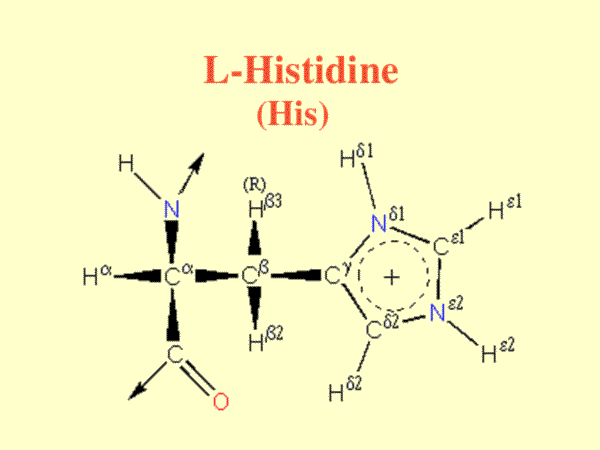 12) Aminokyseliny s aromatickými kruhy
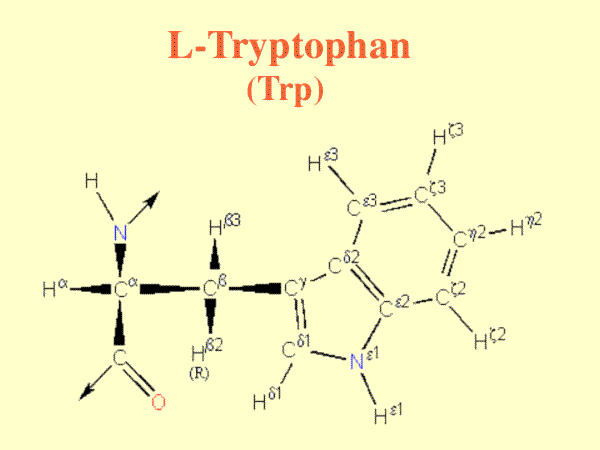 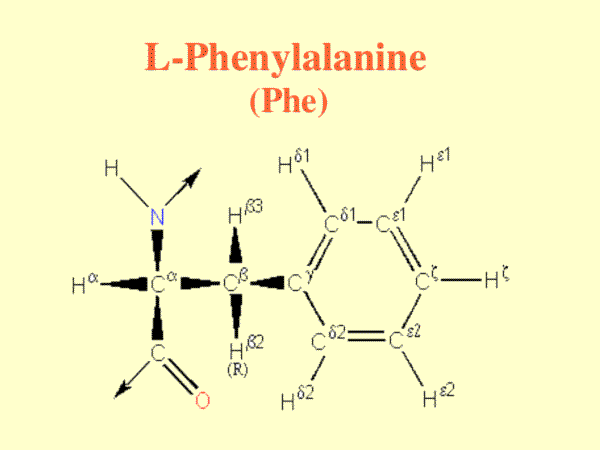 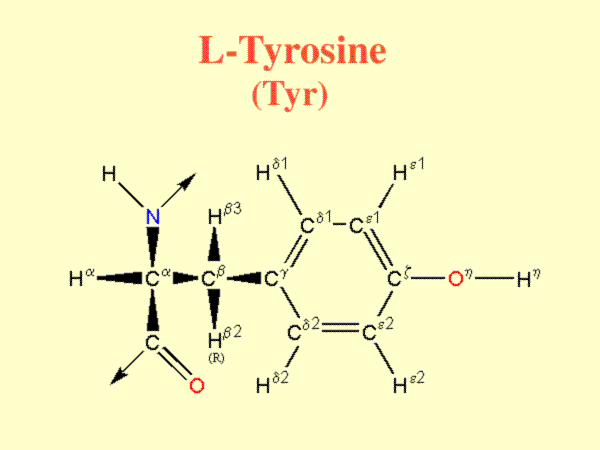 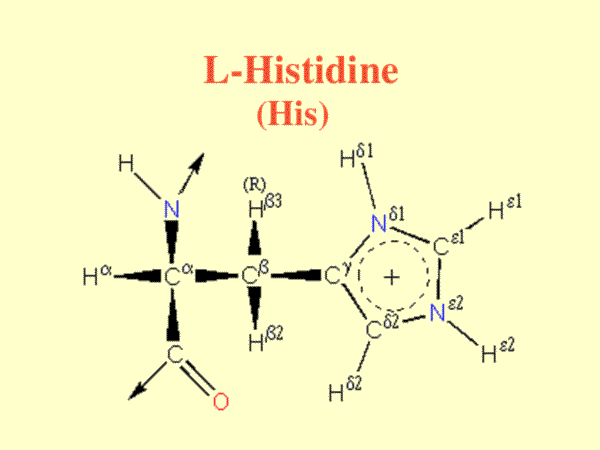 Autumn Semester 2022
Proteins, Karel Kubíček
7
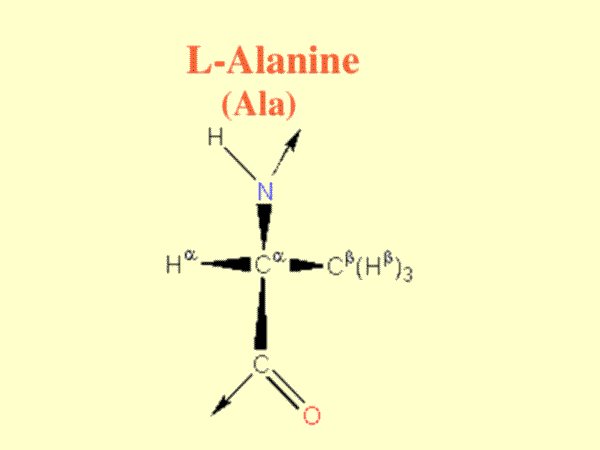 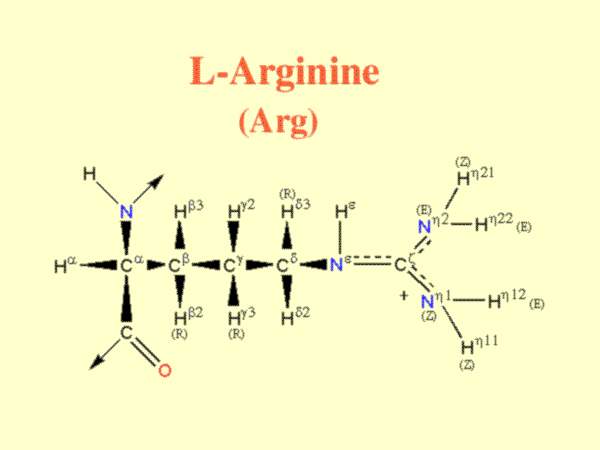 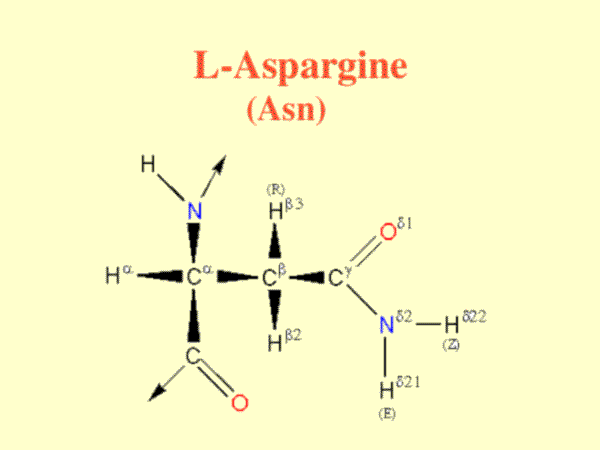 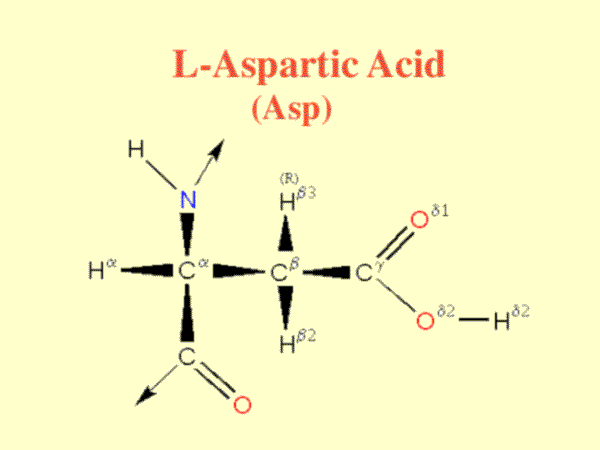 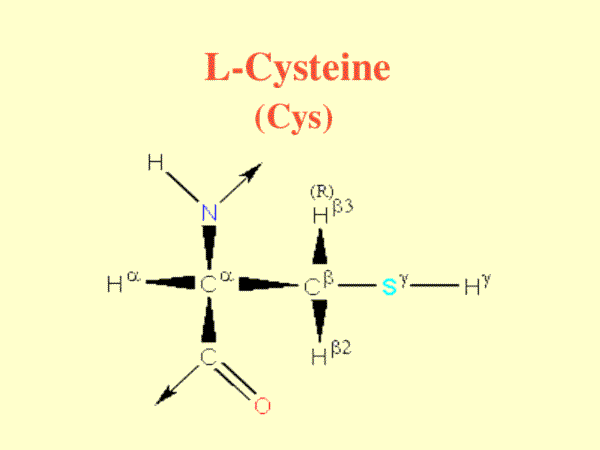 D
C
A
R
N
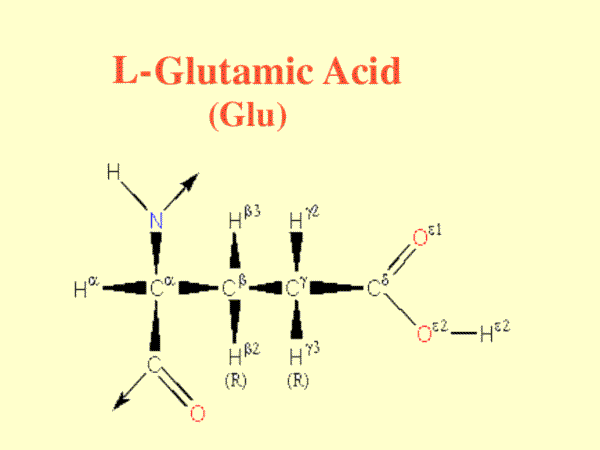 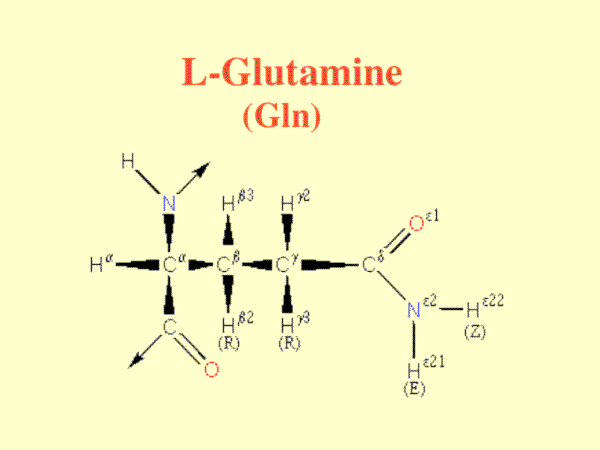 Q
E
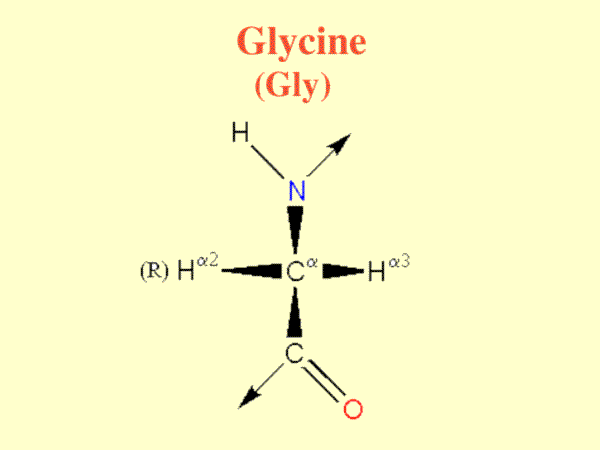 G
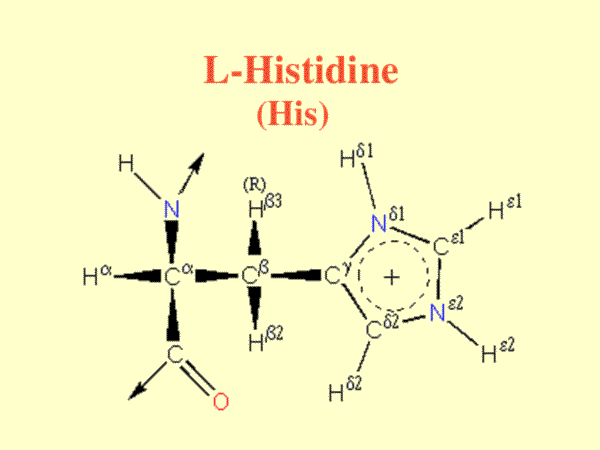 H
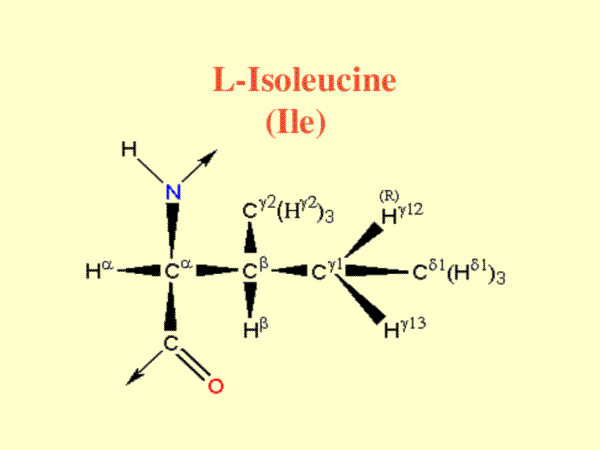 I
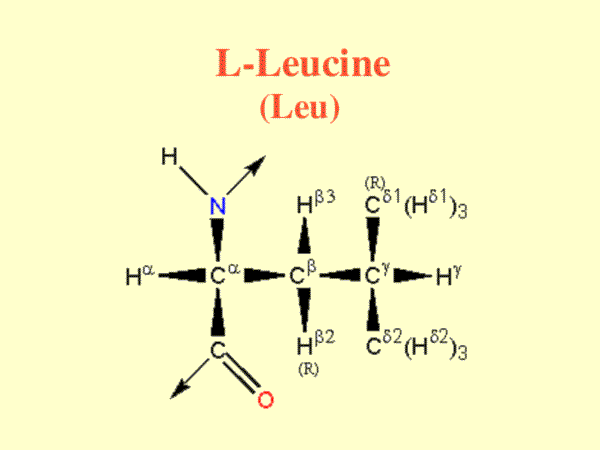 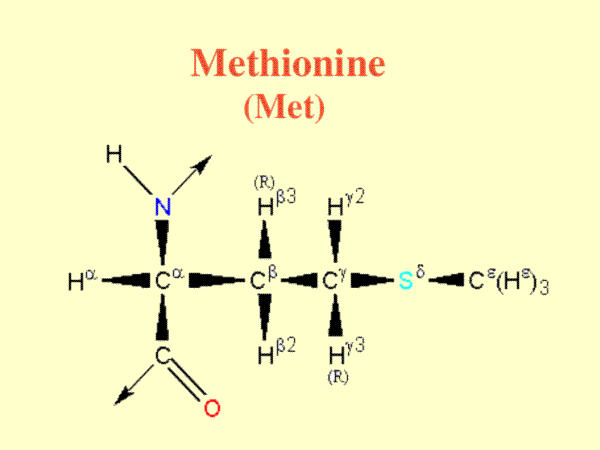 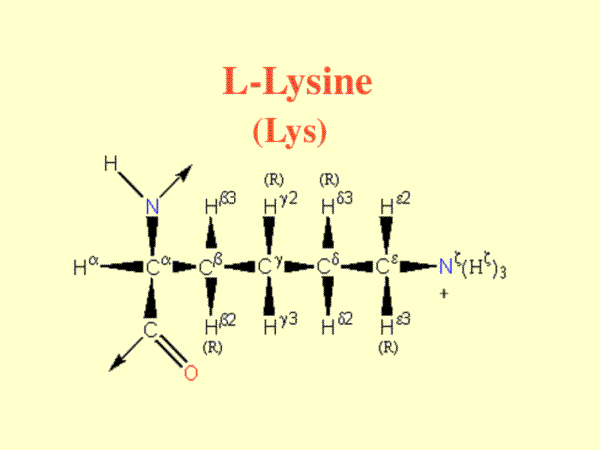 L
K
M
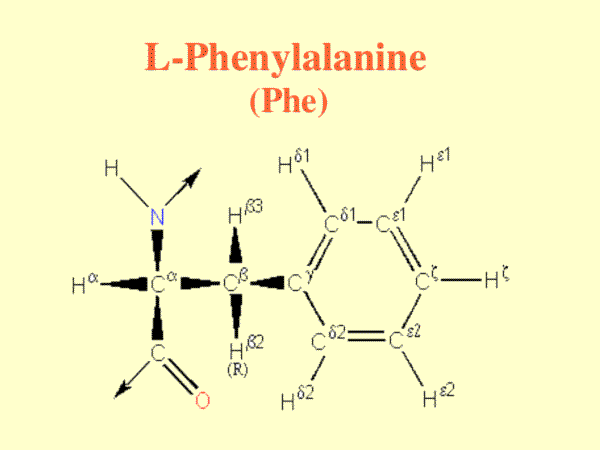 F
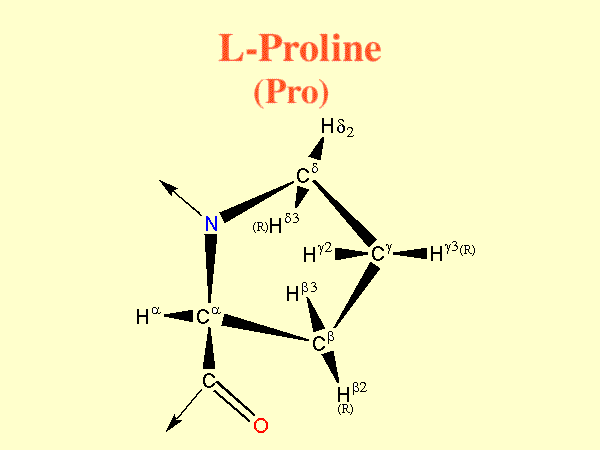 P
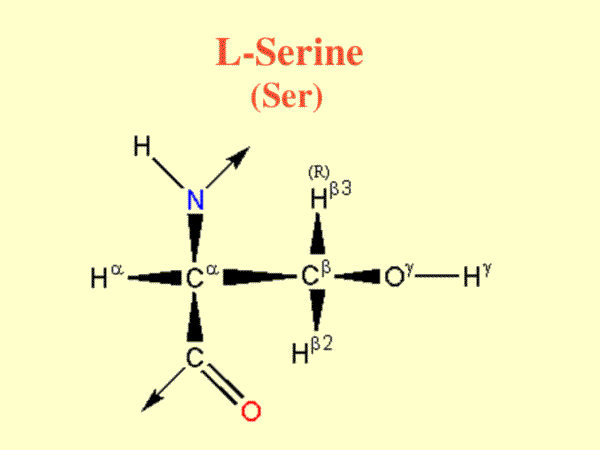 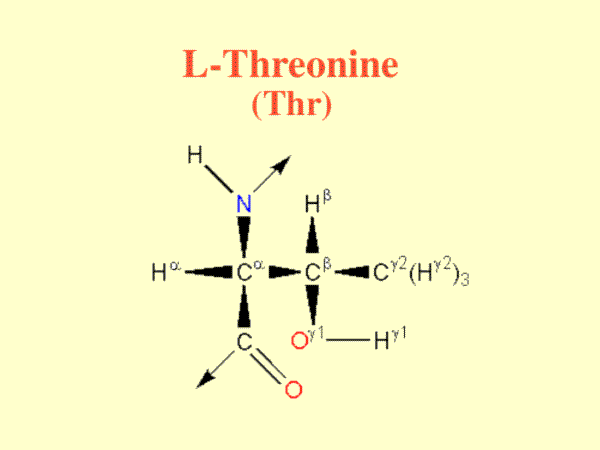 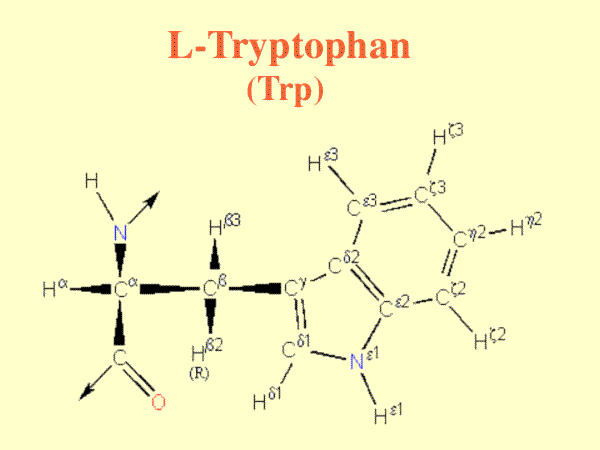 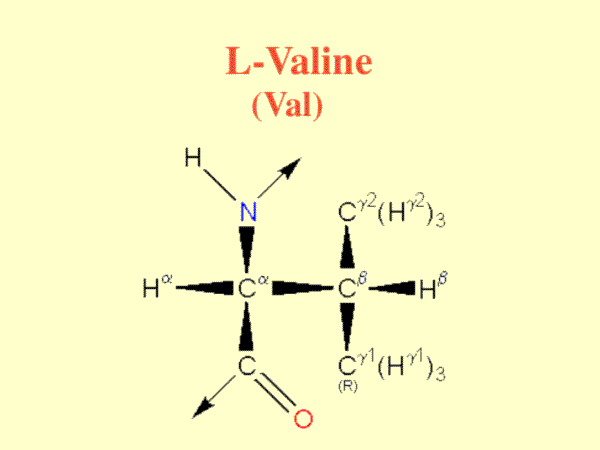 W
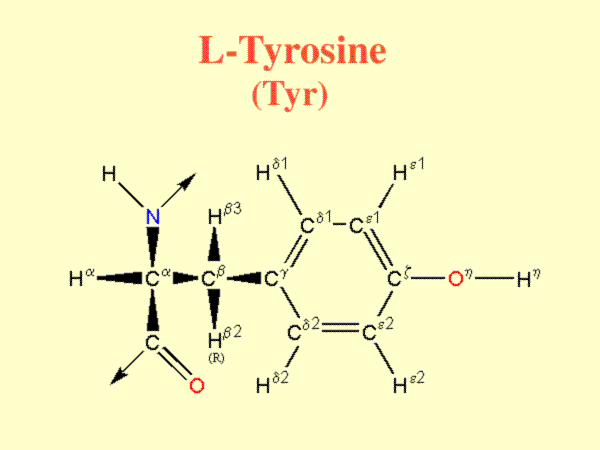 Y
V
S
T
Autumn Semester 2022
Proteins, Karel Kubíček
8
III] Peptidy, proteiny – vznik polymerů polymerizační reakcí
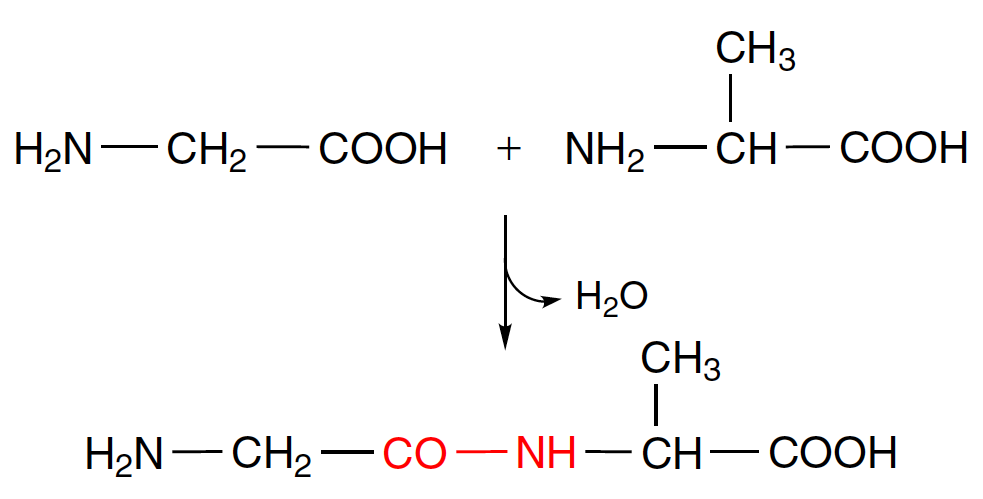 Autumn Semester 2022
Proteins, Karel Kubíček
9
IV] Peptidová vazba – pseudo dvojitá vazba => amidová rovina
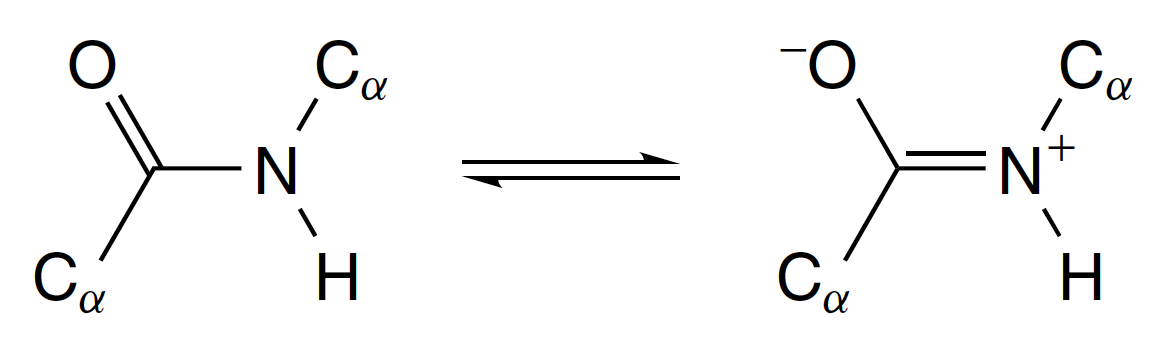 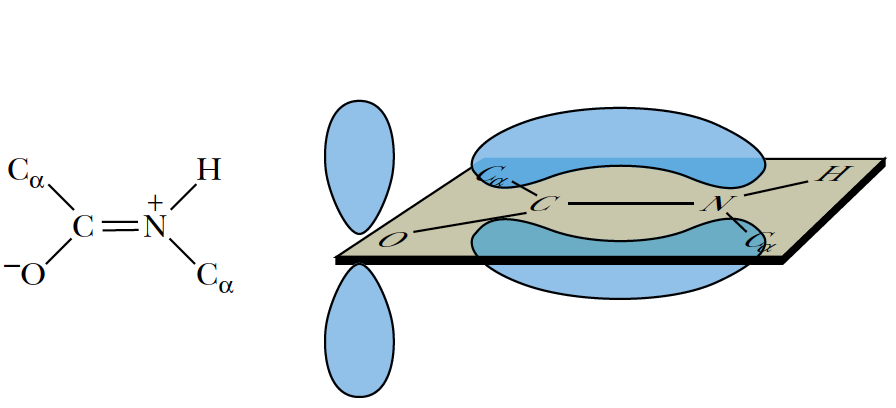 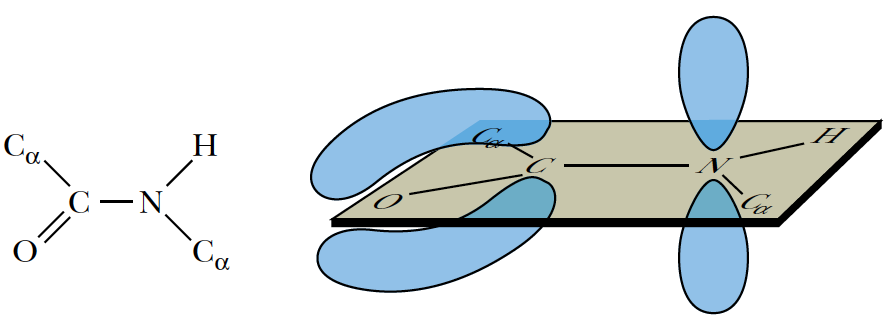 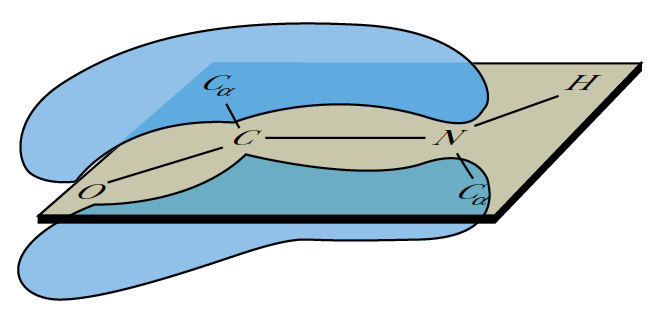 Autumn Semester 2022
Proteins, Karel Kubíček
10
V] Proteinová páteř, primární struktura, číslování od N-konce (terminu) směrem k C-konci
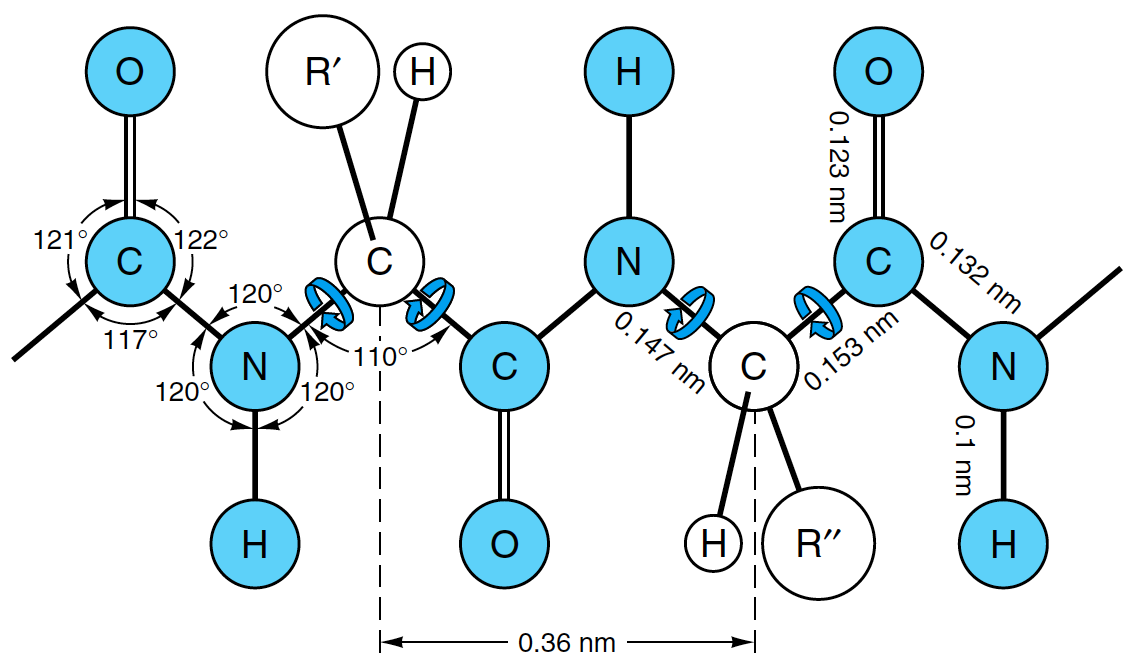 Autumn Semester 2022
Proteins, Karel Kubíček
11
Informace o 3D (proteinové) struktuře jsou zapsány v kartézských souřadnicích
Nejrozšířenější formát PDB  (ProteinDataBank, www.pdb.org )



ATOM    128  N   HIS O  18      20.321   6.124  17.761  1.00 11.40
ATOM    129  CA  HIS O  18      21.097   5.169  18.563  1.00 13.62
ATOM    130  C   HIS O  18      22.581   5.413  18.454  1.00 17.00  
ATOM    131  O   HIS O  18      23.031   5.592  17.321  1.00 15.45
ATOM    132  CB  HIS O  18      20.883   3.747  18.034  1.00 16.68 
ATOM    133  CG  HIS O  18      19.557   3.103  18.437  1.00 11.72
ATOM    134  ND1 HIS O  18      19.252   2.806  19.725  1.00 11.66
ATOM    135  CD2 HIS O  18      18.479   2.751  17.657  1.00 16.32
ATOM    136  CE1 HIS O  18      18.021   2.238  19.730  1.00 14.91
ATOM    137  NE2 HIS O  18      17.552   2.185  18.473  1.00 17.58
 
HETATM 1633  NC  HEM O 104      15.182   3.191  16.831  1.00 21.22
HETATM 1634  C1C HEM O 104      15.433   3.334  15.488  1.00 17.49
HETATM 1635  C2C HEM O 104      15.046   4.605  15.145  1.00 31.21
HETATM 1636  C3C HEM O 104      14.623   5.242  16.323  1.00 14.38
HETATM 1637  C4C HEM O 104      14.661   4.346  17.360  1.00 14.50
HETATM 1638  CMC HEM O 104      15.299   5.349  13.850  1.00 15.54
HETATM 1639  CAC HEM O 104      14.314   6.707  16.409  1.00 31.67
HETATM 1640  CBC HEM O 104      13.170   7.262  15.615  1.00 10.23
 
HETATM 1609 FE   HEM O 104      15.801   1.483  17.954  1.00  9.37

ftp://ftp.wwpdb.org/pub/pdb/doc/format_descriptions/Format_v33_A4.pdf
Autumn Semester 2022
Proteins, Karel Kubíček
12
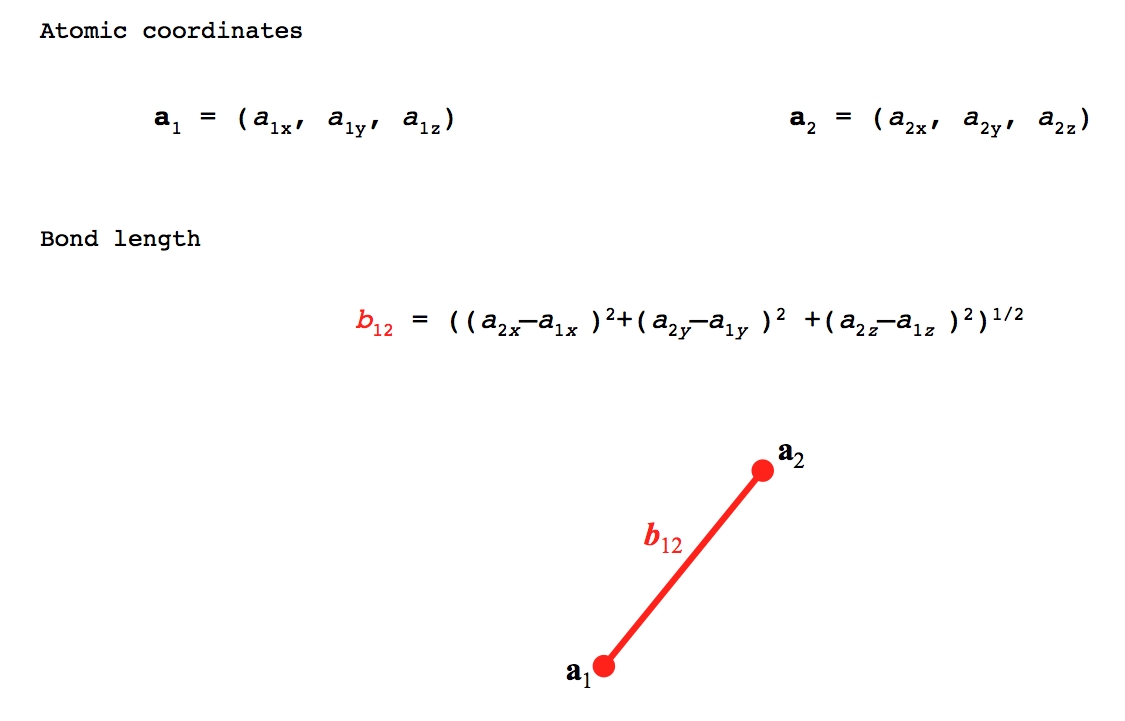 Autumn Semester 2022
Proteins, Karel Kubíček
13
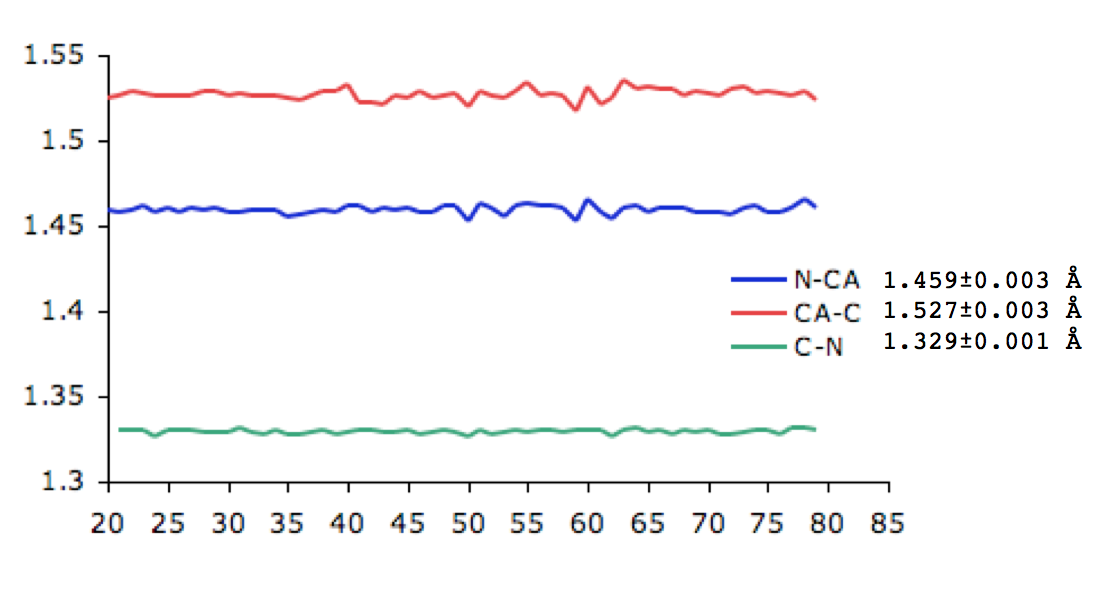 Autumn Semester 2022
Proteins, Karel Kubíček
14
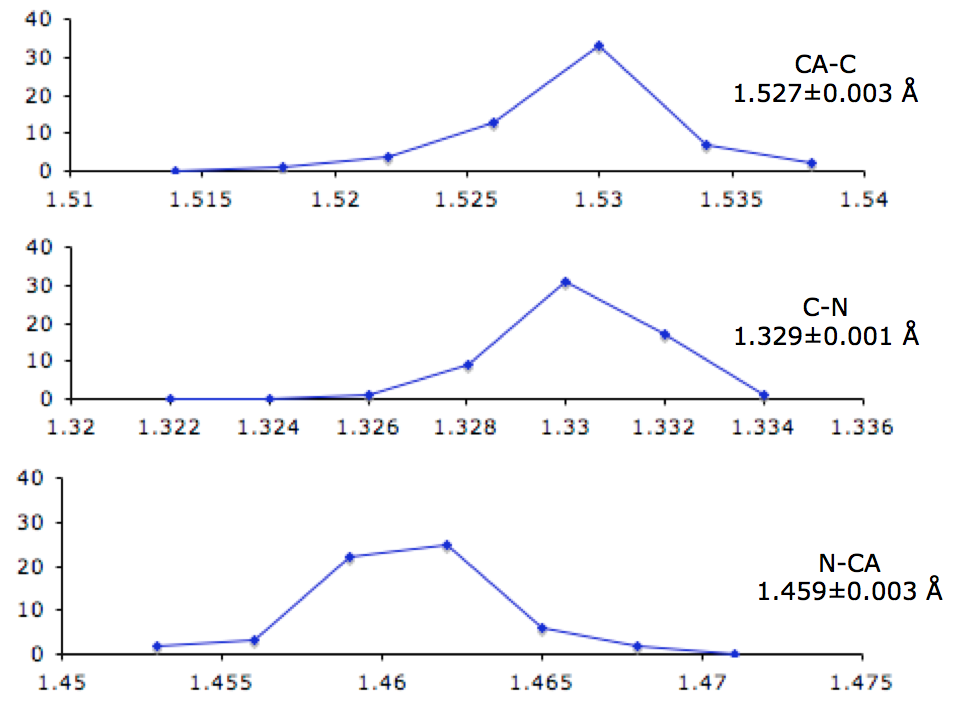 Autumn Semester 2022
Proteins, Karel Kubíček
15
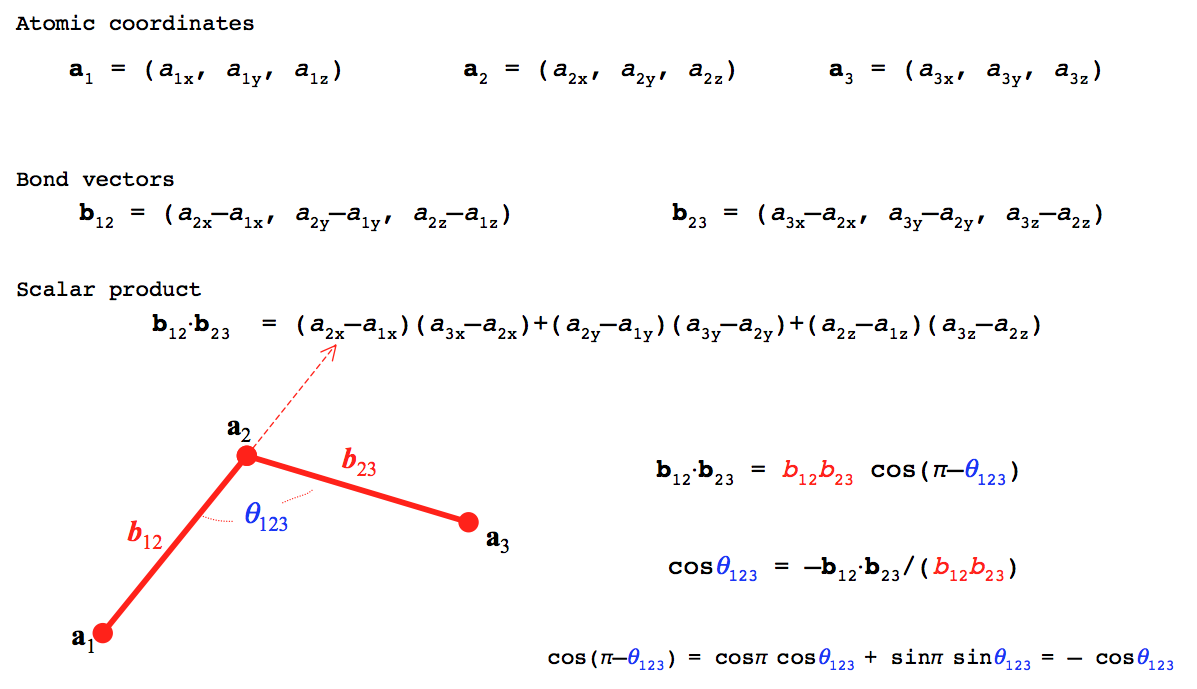 Autumn Semester 2022
Proteins, Karel Kubíček
16
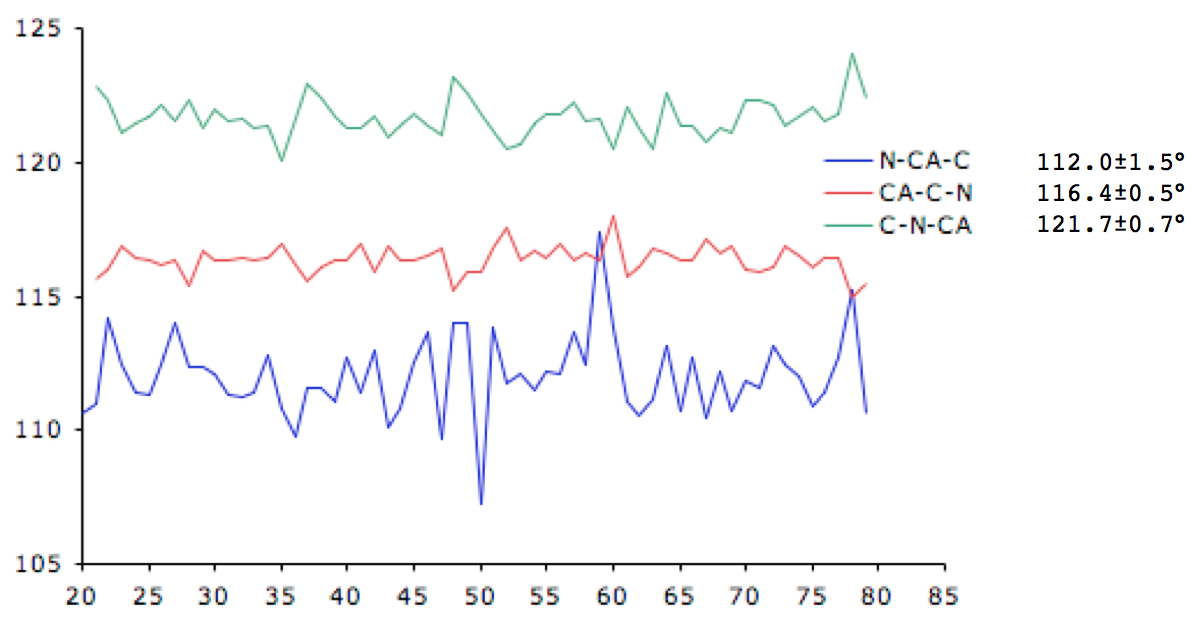 Autumn Semester 2022
Proteins, Karel Kubíček
17
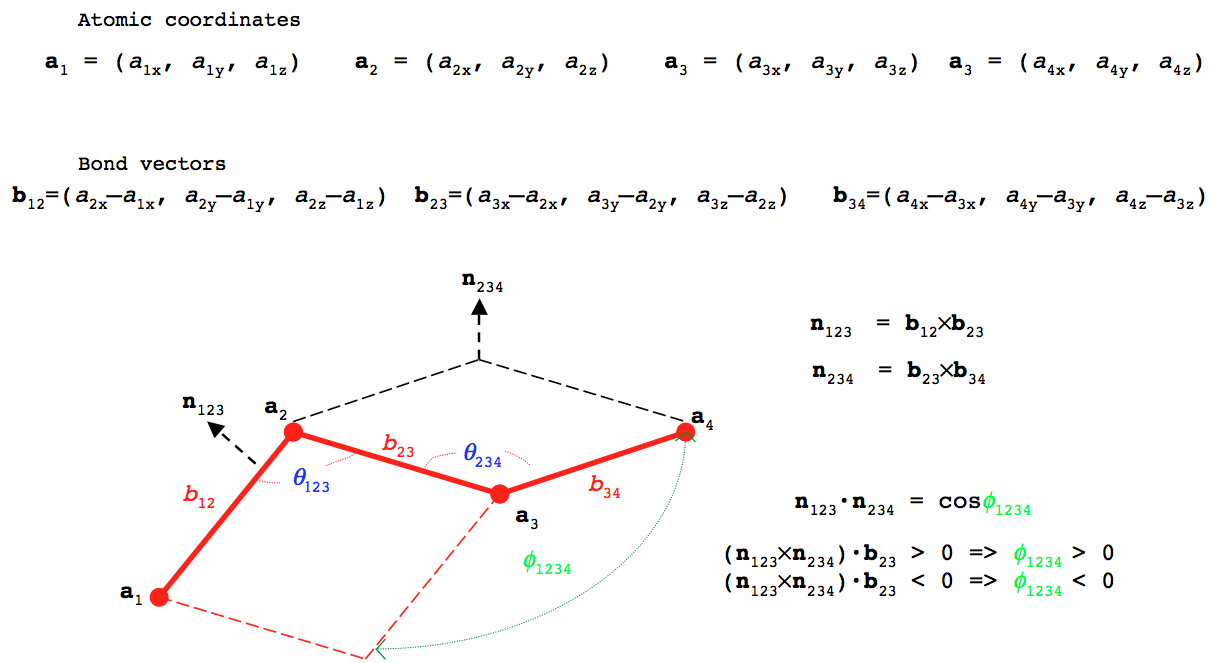 Autumn Semester 2022
Proteins, Karel Kubíček
18
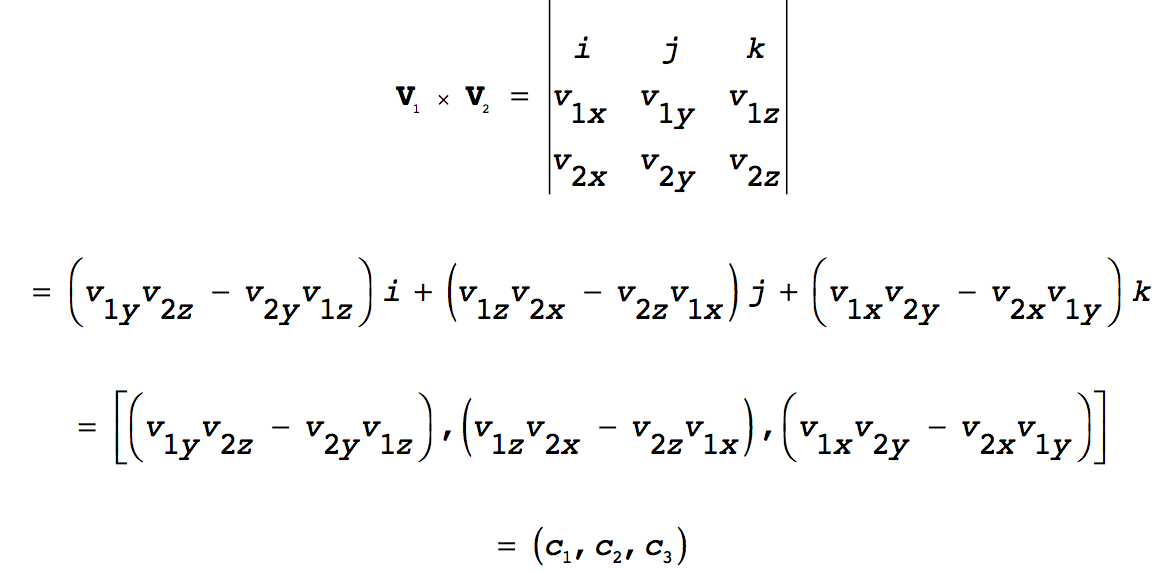 Autumn Semester 2022
Proteins, Karel Kubíček
19
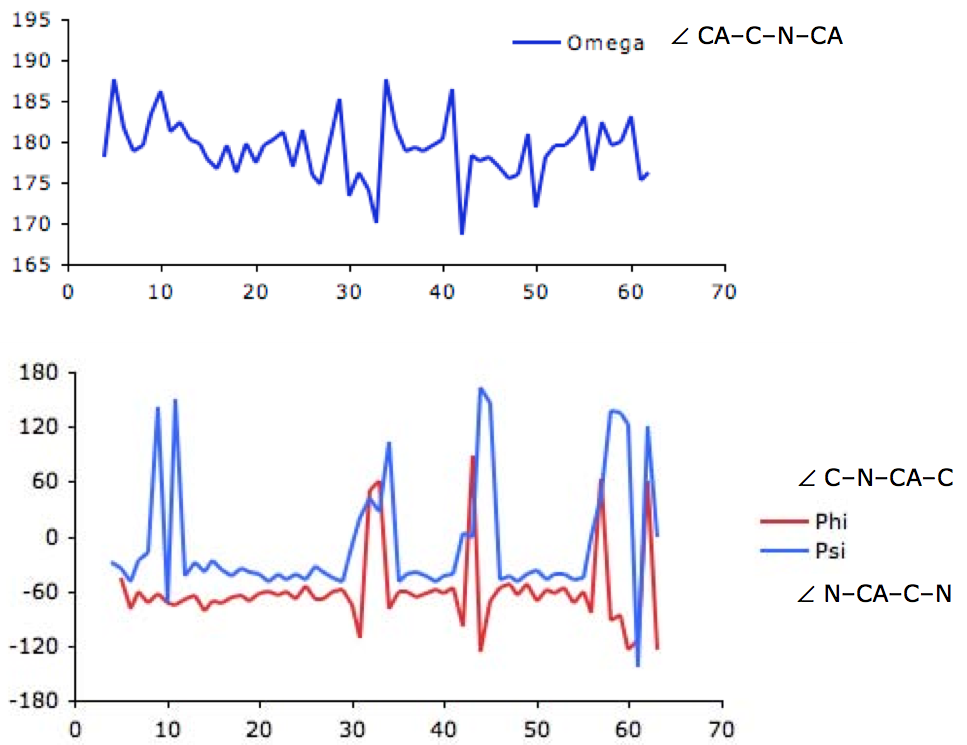 Autumn Semester 2022
Proteins, Karel Kubíček
20
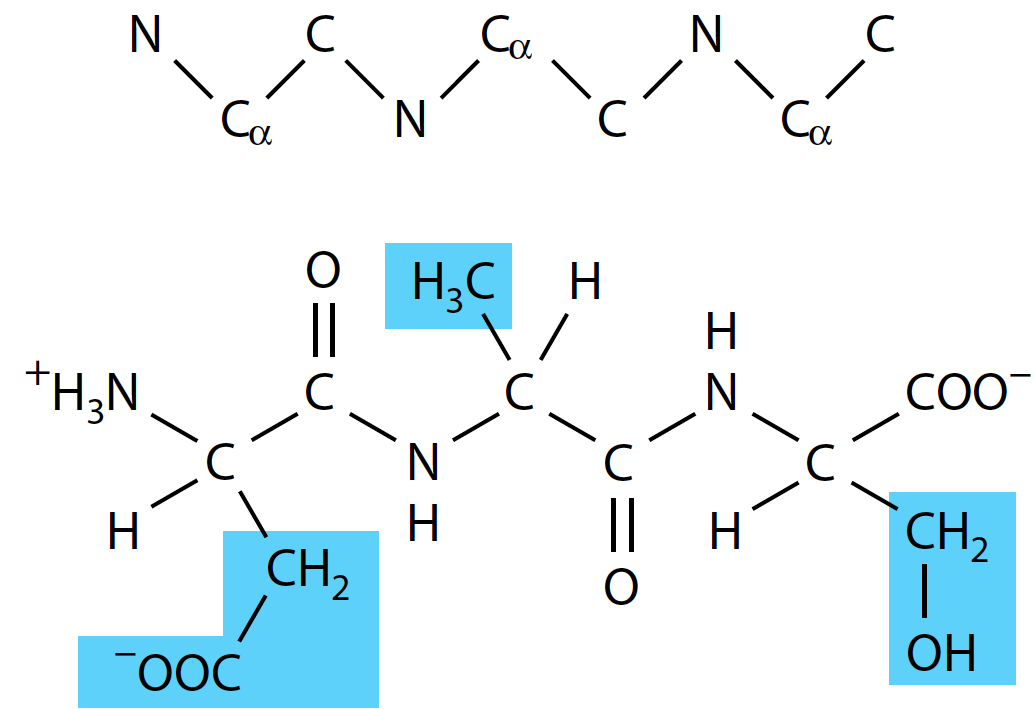 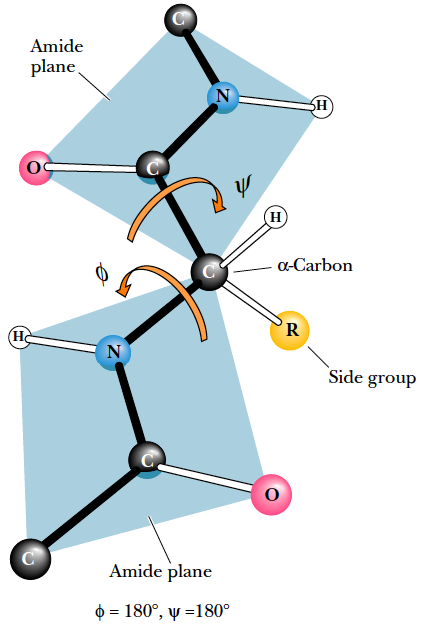 -	CO, N, Ca, CO (CO někdy značeno C’) 
y 	- 	N, Ca, CO, N
Autumn Semester 2022
Proteins, Karel Kubíček
21
Structural parameters for protein secondary structures
and y are the conformational angles of the mainchain, with w ~180°(trans conformation)
n = number of residues per turn
d =  displacement between successive residues along the helix/strand axis
p = the pitch of helix/strand, the distance along the helix/strand axis of a complete sec. struct. element. Note that p=n x d (equation is exact, error is in rounding of n and d)
Autumn Semester 2022
Proteins, Karel Kubíček
22
VI] Ramachandranův diagram
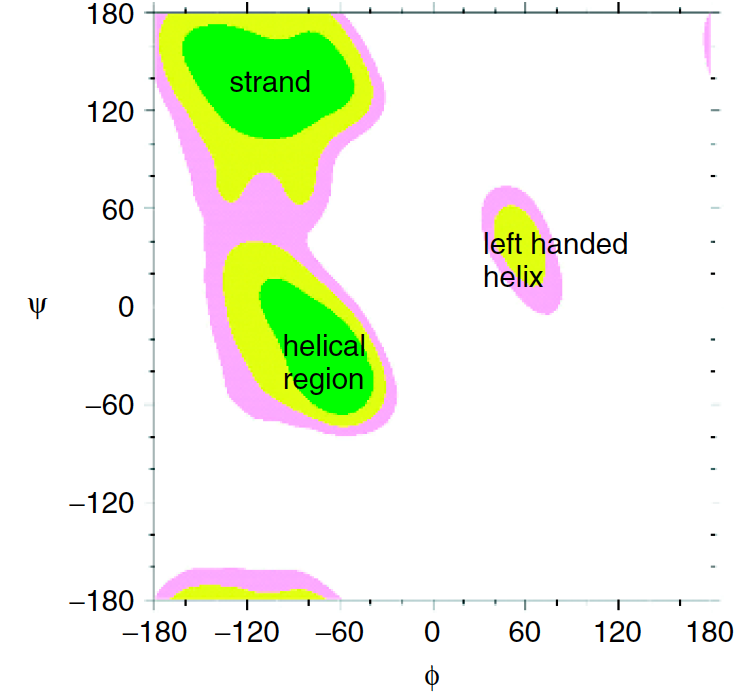 Autumn Semester 2022
Proteins, Karel Kubíček
23
Ramachandranův diagram – komplet
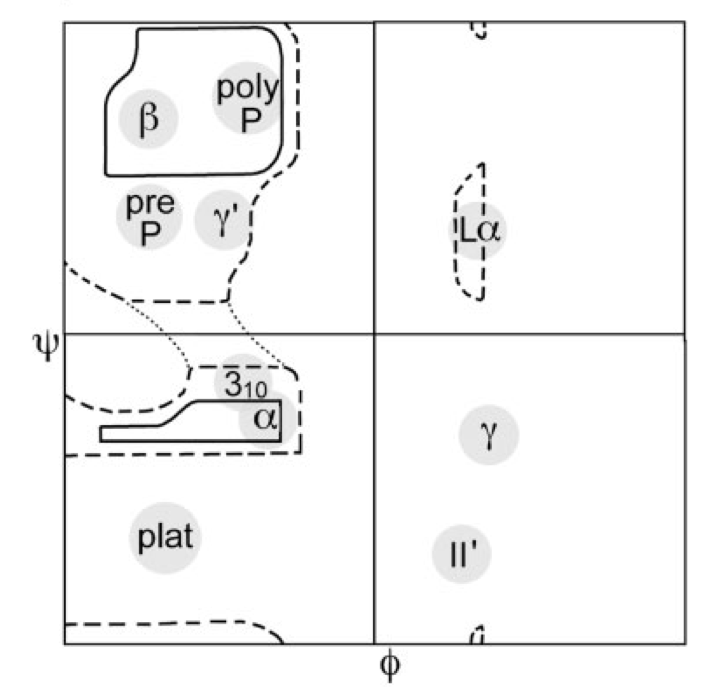 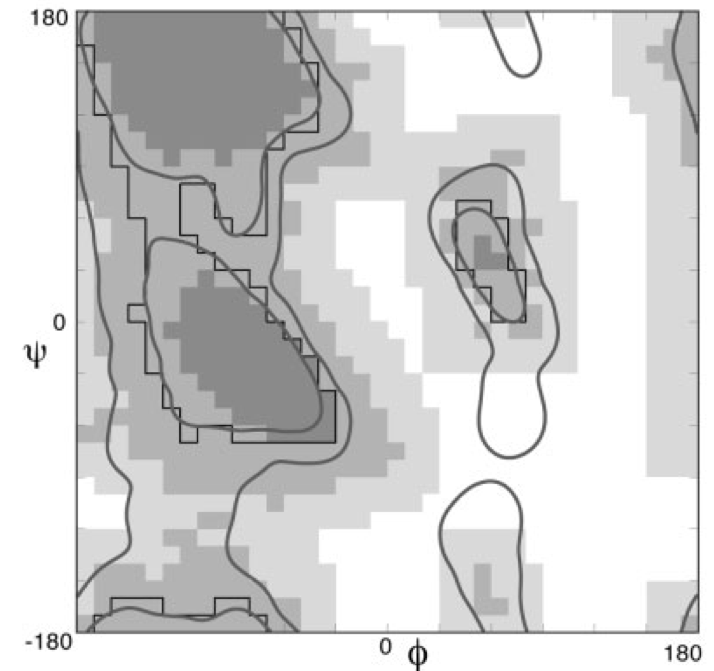 Autumn Semester 2022
Proteins, Karel Kubíček
24
https://proteopedia.org/wiki/index.php/Tutorial:Ramachandran_principle_and_phi_psi_angles
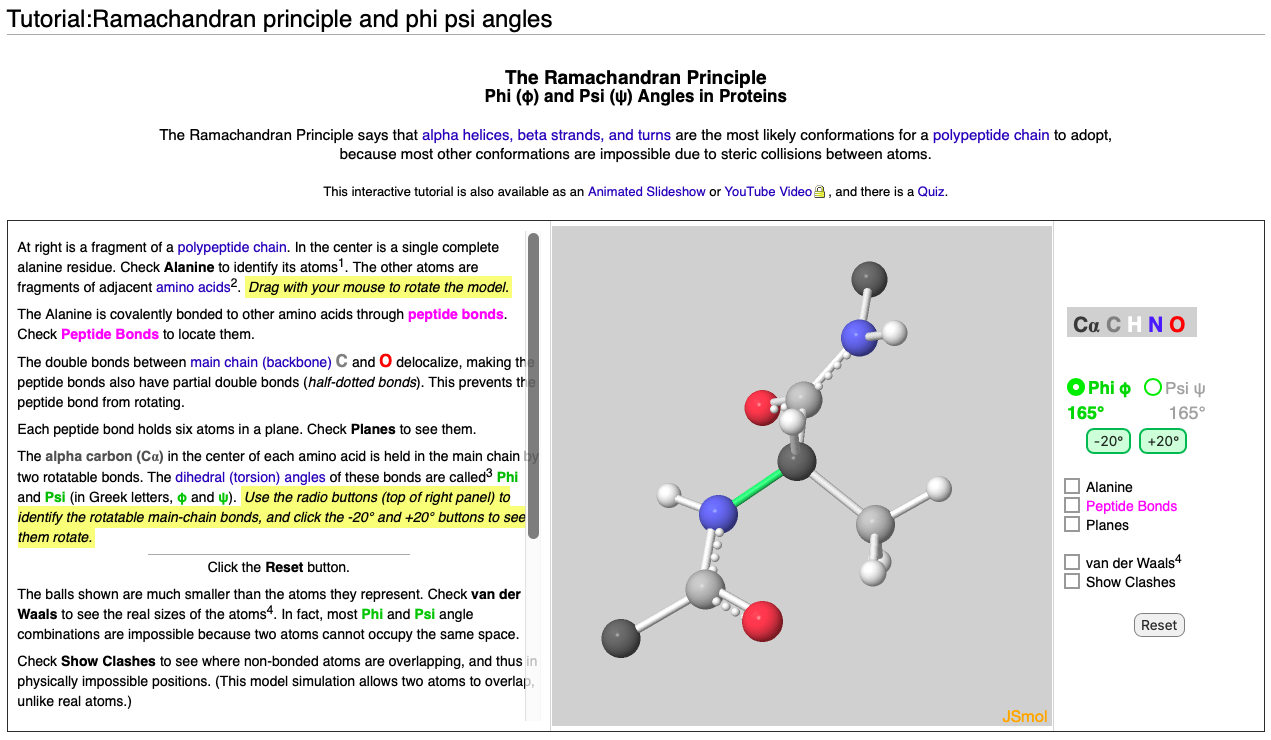 Autumn Semester 2022
Proteins, Karel Kubíček
25
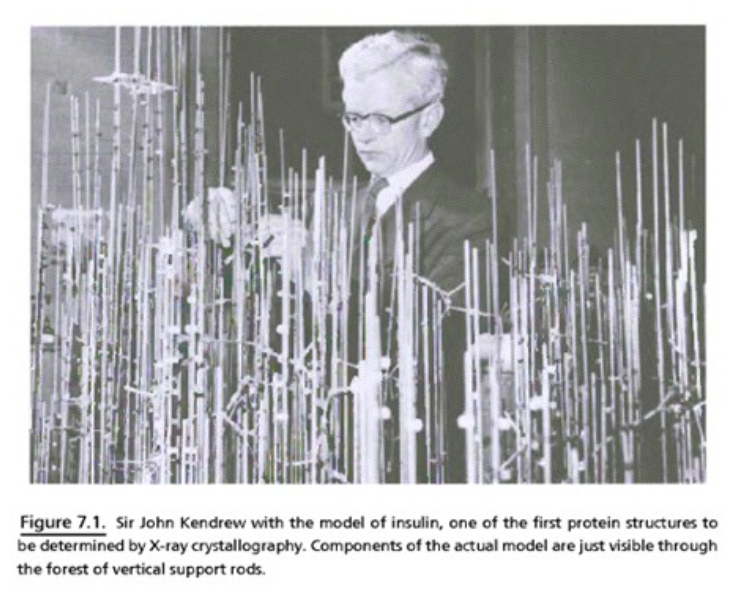 Autumn Semester 2022
Proteins, Karel Kubíček
26
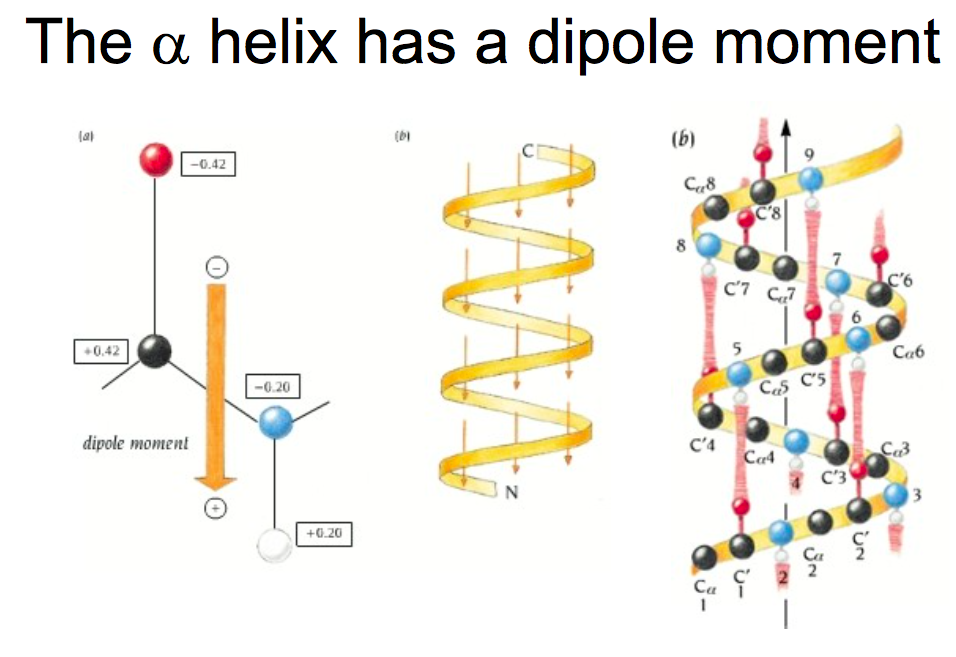 Autumn Semester 2022
Proteins, Karel Kubíček
27
VII] Sekundární struktura
a-šroubovice (a-helix)
b-skládaný list (b-sheet)
Ohyb, smyčka (loop/turn)
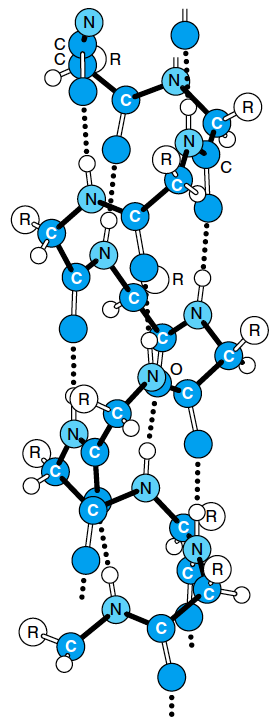 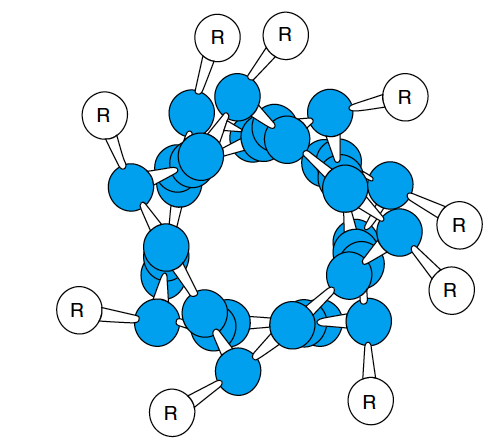 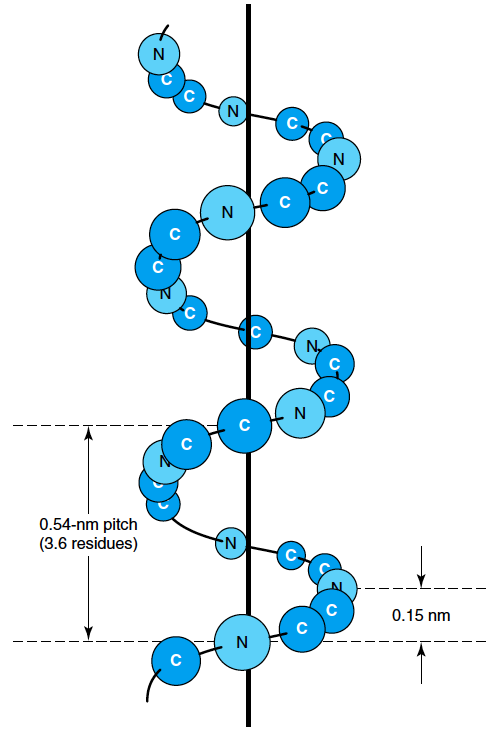 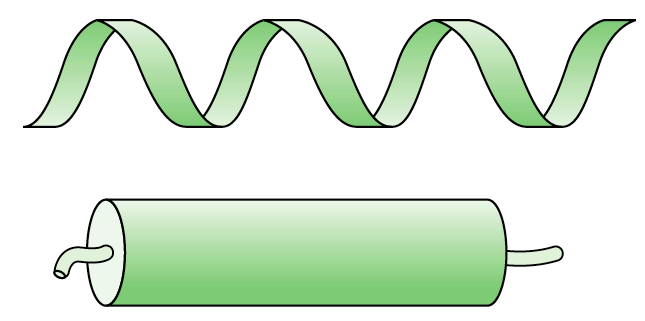 Autumn Semester 2022
Proteins, Karel Kubíček
28
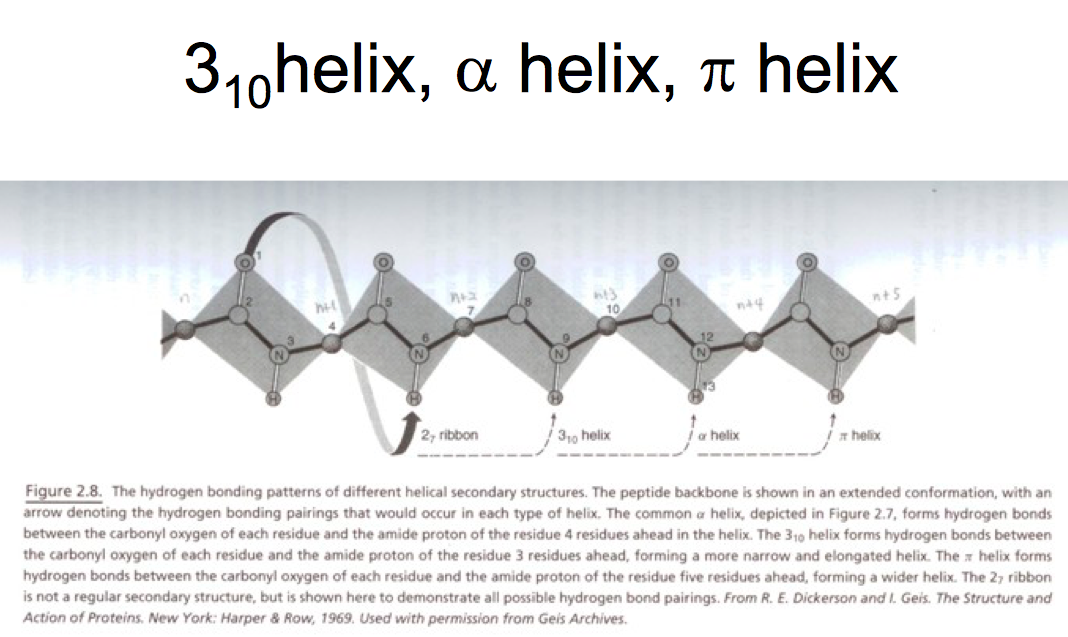 Autumn Semester 2022
Proteins, Karel Kubíček
29
VII] Sekundární struktura
a-šroubovice (a-helix)
b-skládaný list (b-sheet)
Ohyb, smyčka (loop/turn)
antiparalelní uspořádání
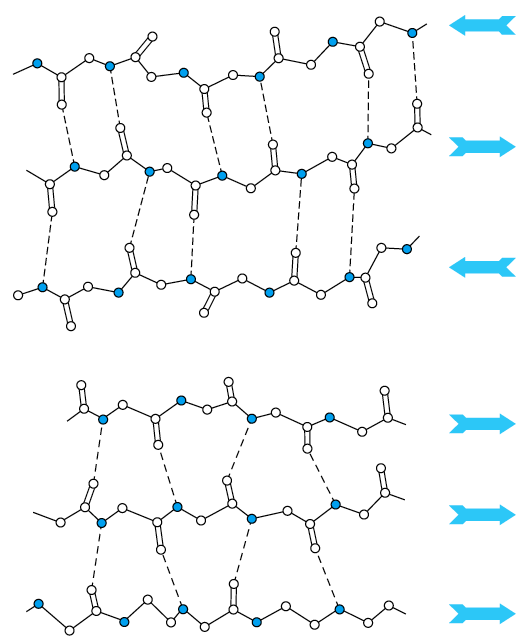 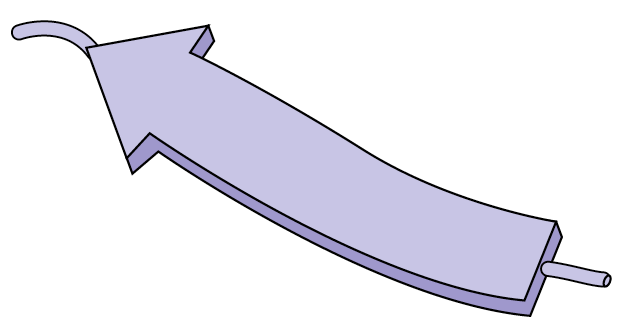 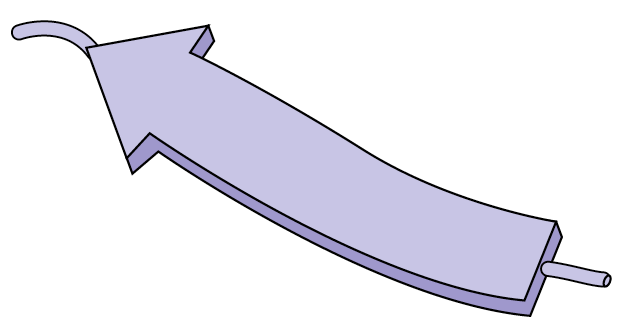 paralelní uspořádání
antiparalelní
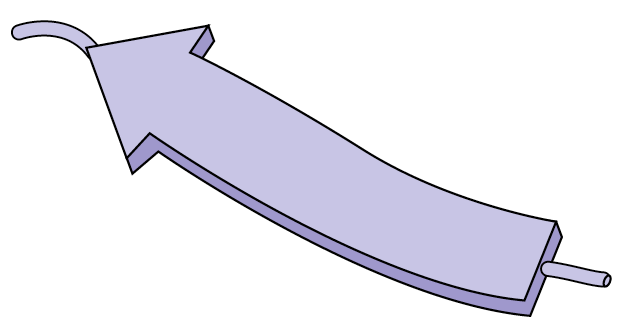 paralelní
Autumn Semester 2022
Proteins, Karel Kubíček
30
VII] Sekundární struktura
a-šroubovice (a-helix)
b-skládaný list (b-sheet)
Ohyb, smyčka (loop/turn)
g-smyčka/ohyb (3 residua)
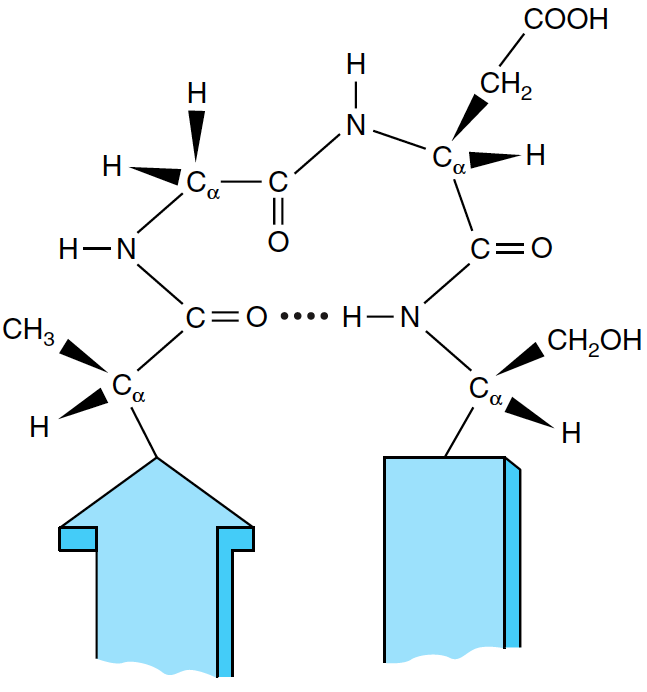 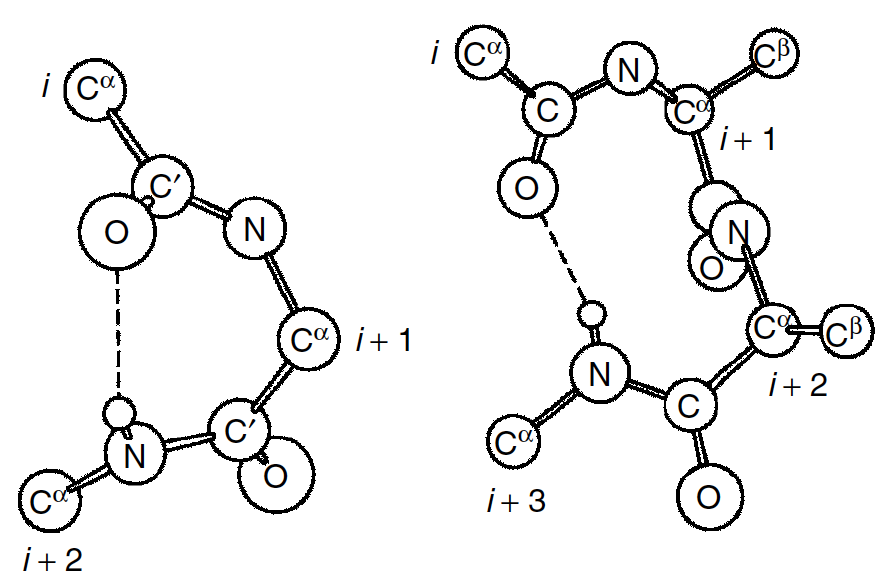 b-smyčka/ohyb (4 residua)
Autumn Semester 2022
Proteins, Karel Kubíček
31
Ostatní motivy sekundární struktury :

polyprolinová šroubovice I & II – levotočivá, 3.3 nebo 3 (PPI, PPII, v uvedeném pořadí) aminokyseliny/otočku
šroubovice 310  (srovnej s 3.613)– pravotočivá, 3 aminokyseliny/otáčku, 10 atomů vytváří kruh uzavřený vodíkovou vazbou, např. poly-Ala
p-šroubovice – pravotočivá, 4.1 aminokyseliny/otáčku
b-šroubovice – vzniká uspořádáním b-skládaných listů do 						pravo- i levotočivé šroubovice.
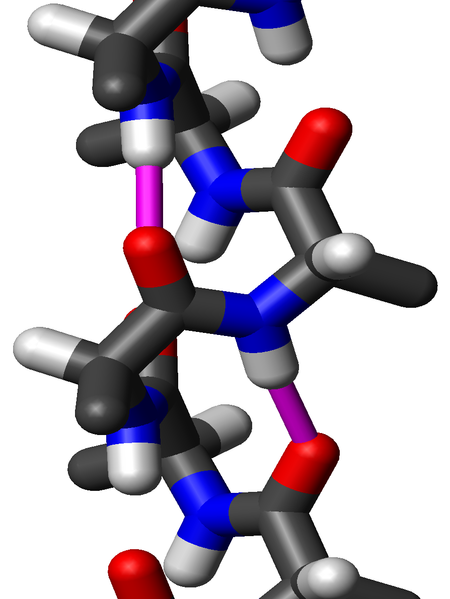 8
9
7
10
6
5
4
1
2
3
Autumn Semester 2022
Proteins, Karel Kubíček
32
Primary sequence reveals important clues about a protein
One sequence keeps silent about its three-dimensional structure
Two aligned sequences whisper
But tables of many aligned sequences shout out loud
Autumn Semester 2022
Proteins, Karel Kubíček
33
small hydrophobic
large hydrophobic
polar
positive charge
negative charge
DnaG  E. coli
...EPNRLLVVEGYMDVVAL...
DnaG  S. typ
...EPQRLLVVEGYMDVVAL...
DnaG  B. subt
...KQERAVLFEGFADVYTA...
gp4   T3
...GGKKIVVTEGEIDMLTV...
gp4
T7
...GGKKIVVTEGEIDALTV...
Primary sequence reveals important clues about a protein
• Evolution conserves amino acids that are important to protein structure and function across species.  Sequence comparison of multiple “homologs” of a particular protein reveals highly conserved regions that are important for function.

• Clusters of conserved residues are called “motifs” -- motifs carry out a particular function or form a particular structure that is important for the conserved protein.
motif
:::: ** :*   .
Autumn Semester 2022
Proteins, Karel Kubíček
34
Some motifs in protein sequences
* 	= any single amino acid (AA)
*** 	= several AAs
... 	= any number of AAs
Autumn Semester 2022
Proteins, Karel Kubíček
35
Charged and polar R-groups tend to map to protein surfaces
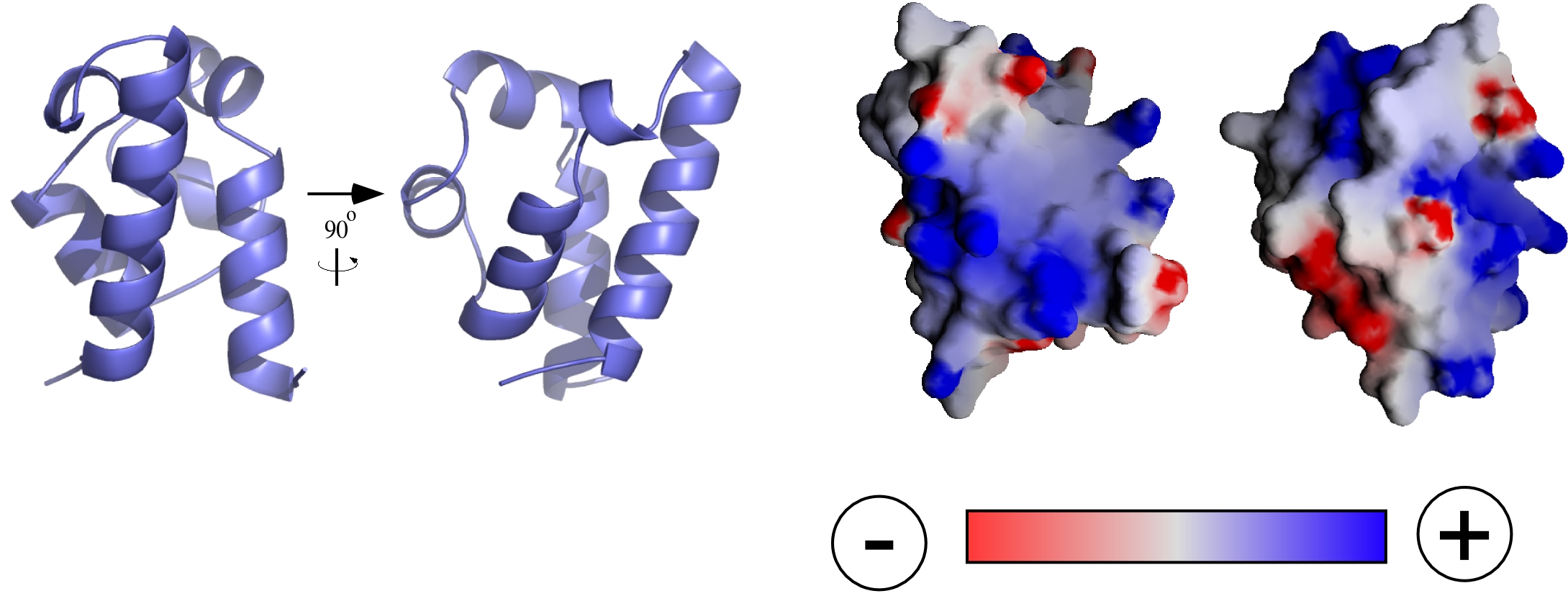 Autumn Semester 2022
Proteins, Karel Kubíček
36
Protein folding
The Levinthal paradox states that if an averaged sized protein would sample all possible conformations before finding the one with the lowest energy, the whole process would take billions of years. 
	Proteins typically fold within 0.1 and 1000 seconds, therefore the protein folding process must be directed some way through a specific folding pathway.
Autumn Semester 2022
Proteins, Karel Kubíček
37
Protein folding
Anfinsen's Classic Experiment: The "Protein Folding Problem" asks a very simple question:

 "How does the primary structure of a protein determine its 2ｰ and 3ｰ structure?".
 
We have known for many decades that proteins fold into their correct 3-D structures inside the cell. But correct folding during synthesis on the ribosome or later with assistance from unknown cellular factors could explain the in vivo results.
	In the 1960's, Anfinsen and his coworkers performed a series of seminal experiments in vitro that answered a key part of the problem. The original work led Anfinsen to propose his "Thermodynamic Hypothesis", which states that the native conformation of a protein is adopted spontaneously. In other words, there is sufficient information contained in the protein sequence to guarantee correct folding from any of a large number of unfolded states. A schematic diagram of Anfinsen's experiment is shown below in two parts:
Autumn Semester 2022
Proteins, Karel Kubíček
38
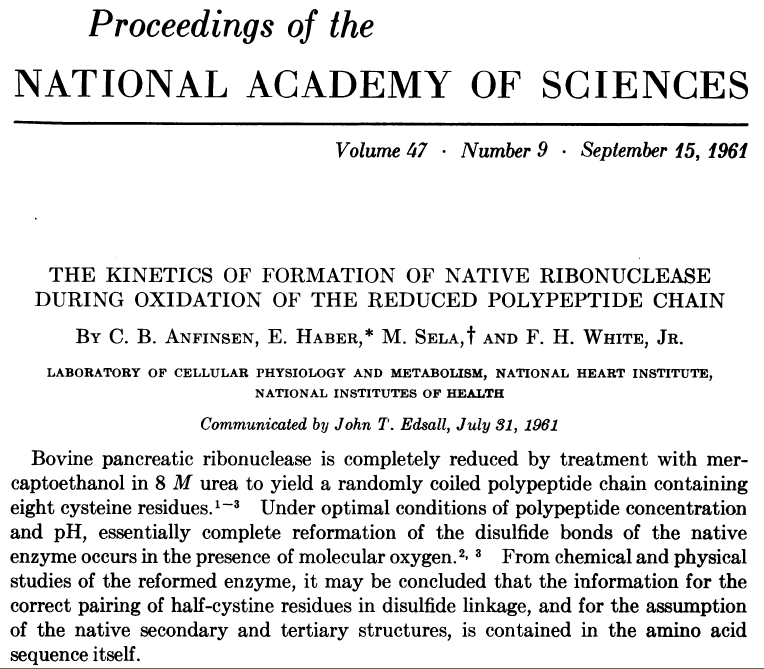 Autumn Semester 2022
Proteins, Karel Kubíček
39
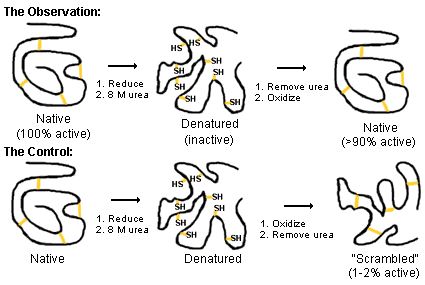 Autumn Semester 2022
Proteins, Karel Kubíček
40
VII] Terciární struktura proteinů
1) Kolagen

Primární struktura:




Sekundární struktura:





Terciární struktura:
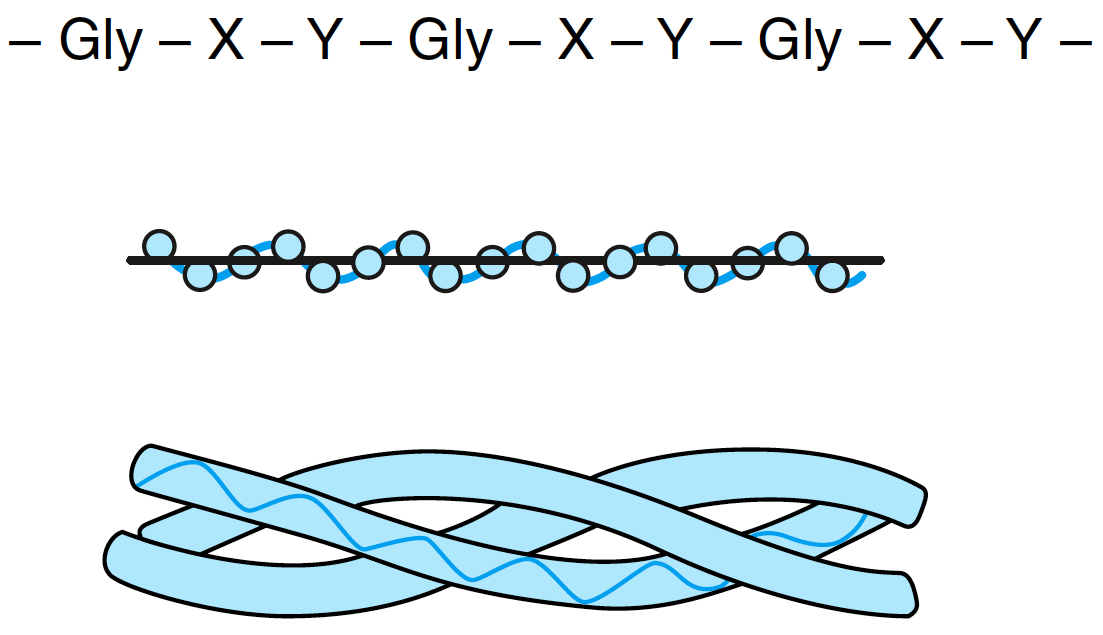 Autumn Semester 2022
Proteins, Karel Kubíček
41
2) Disulfidický můstek: 2-SH (z cysteinu)-> -S-S-
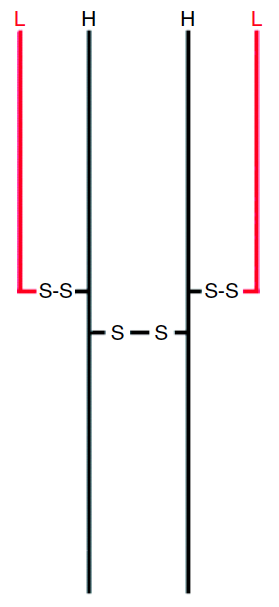 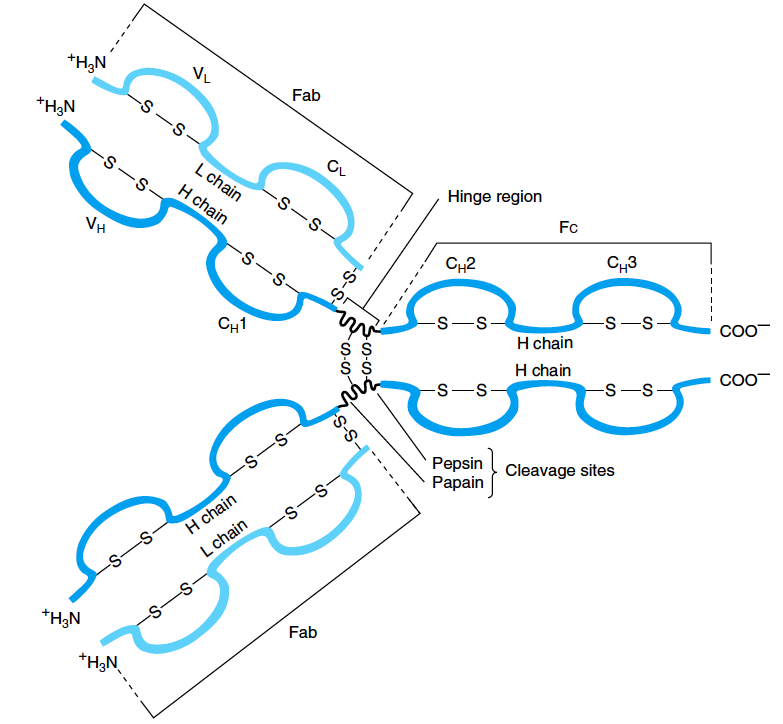 Disulfidické můstky v imunoglobulinu G
Autumn Semester 2022
Proteins, Karel Kubíček
42
3) Strukturní motivy v proteinech
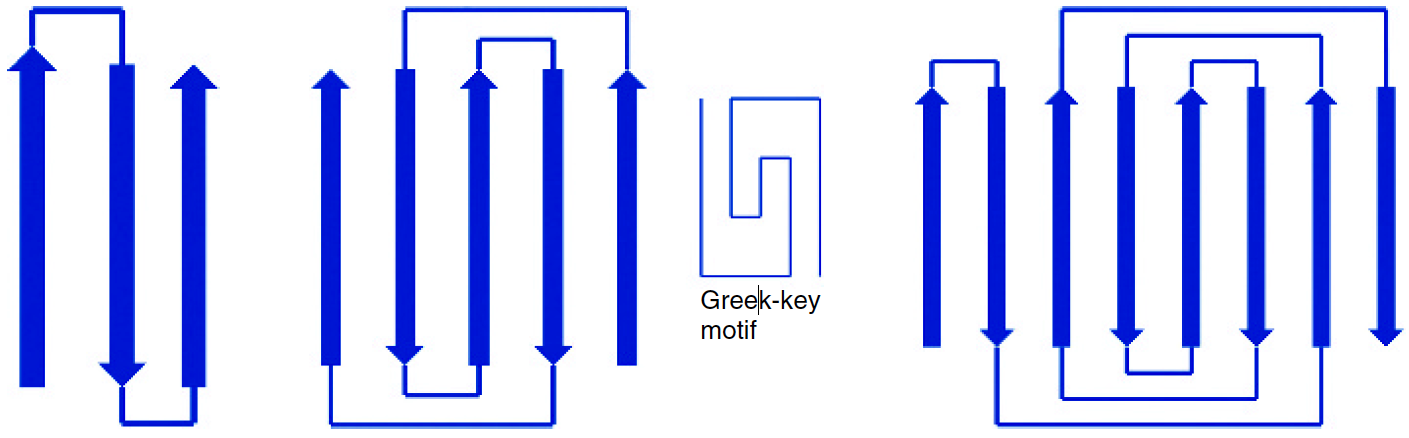 b-meandr			   Řecký klíč						               Swiss/Jelly roll
Autumn Semester 2022
Proteins, Karel Kubíček
43
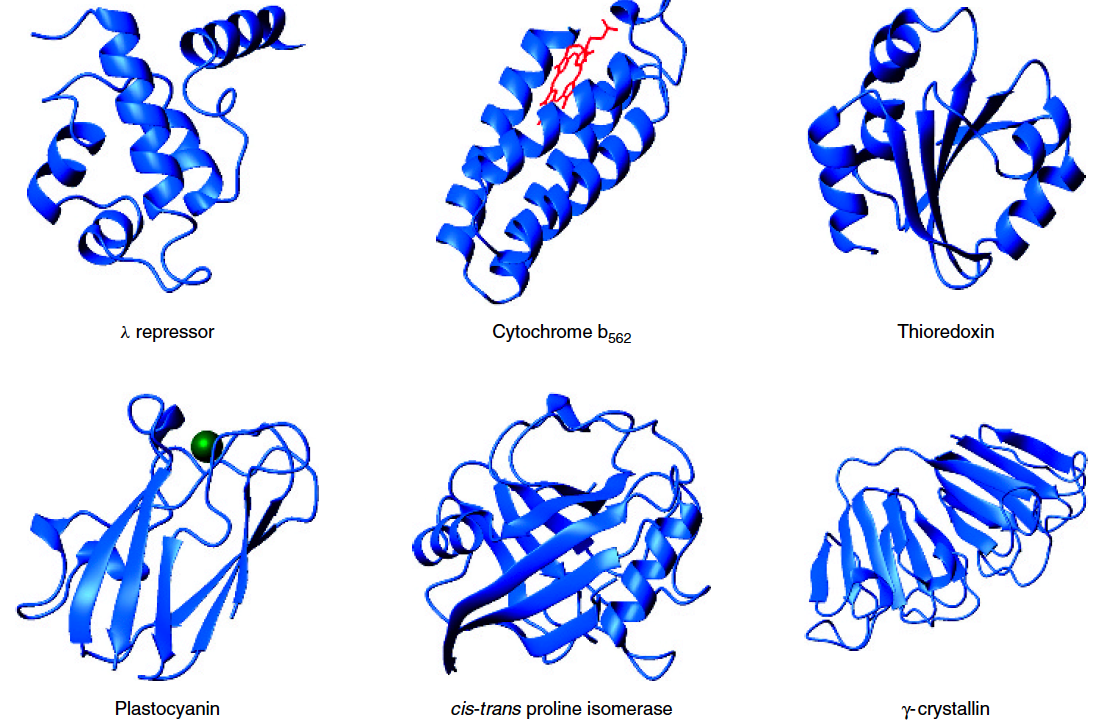 Autumn Semester 2022
Proteins, Karel Kubíček
44
VIII] Kvartérní struktura proteinů

Multimery
Homo-/hetero-
	-mery
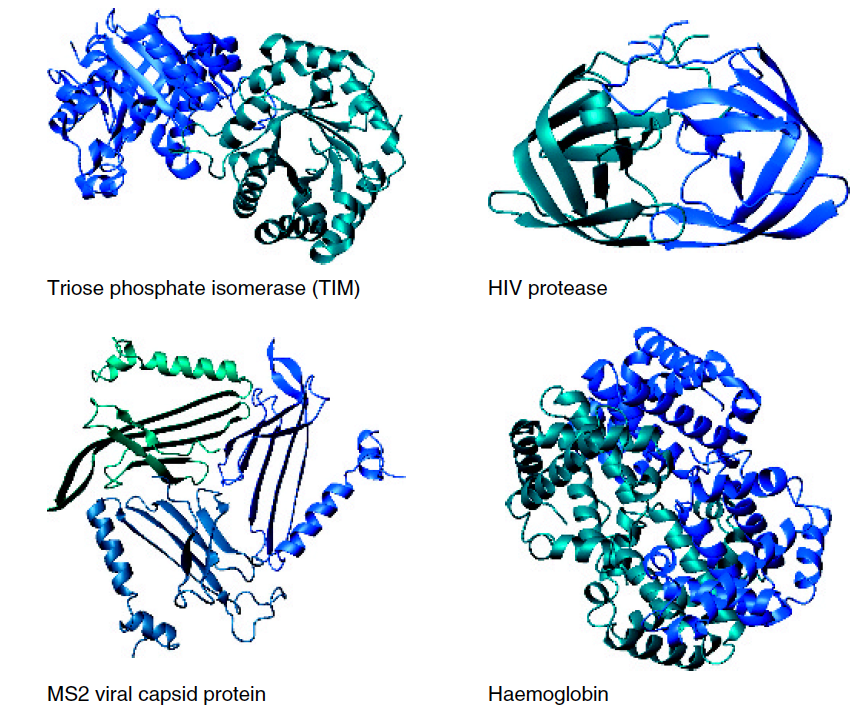 Autumn Semester 2022
Proteins, Karel Kubíček
45
Examples of other quaternary structures
Tetramer		           Hexamer	 	   	     Filament
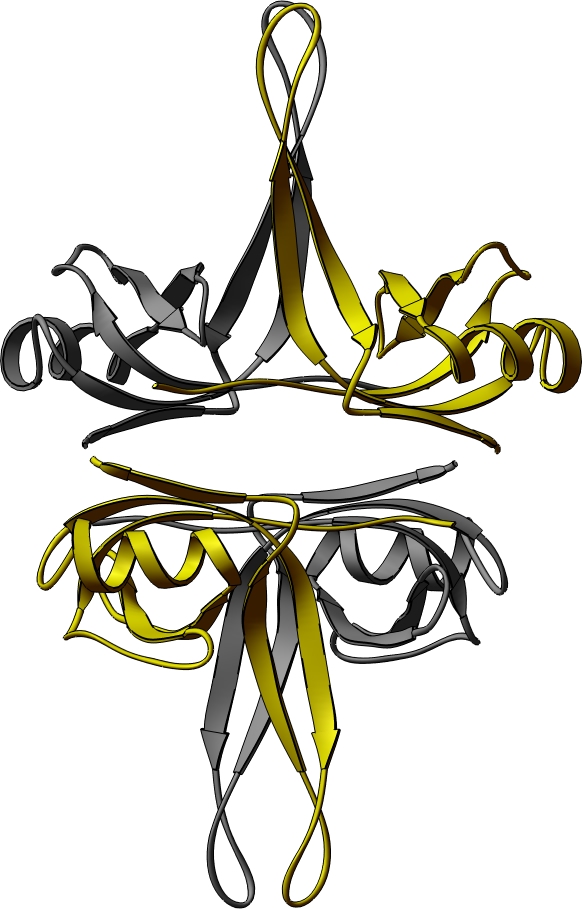 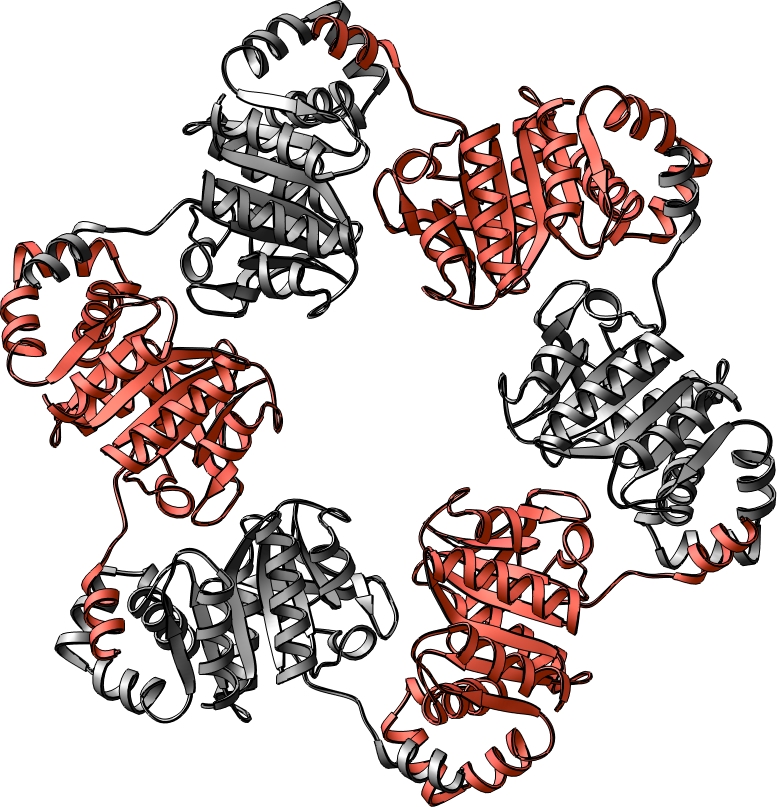 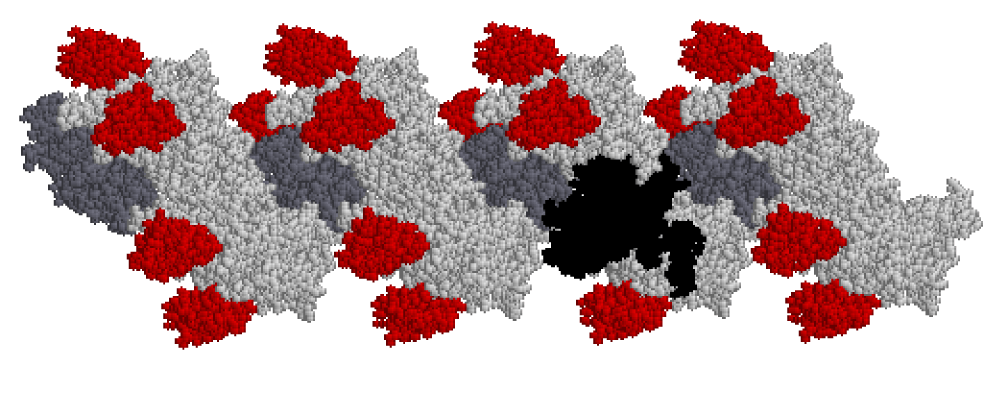 SSB					DNA helicase		    		Recombinase
   Allows coordinated    Allows coordinated DNA binding	     Allows complete
        DNA binding	        and ATP hydrolysis	      				coverage of an 															    extended molecule
Autumn Semester 2022
Proteins, Karel Kubíček
46
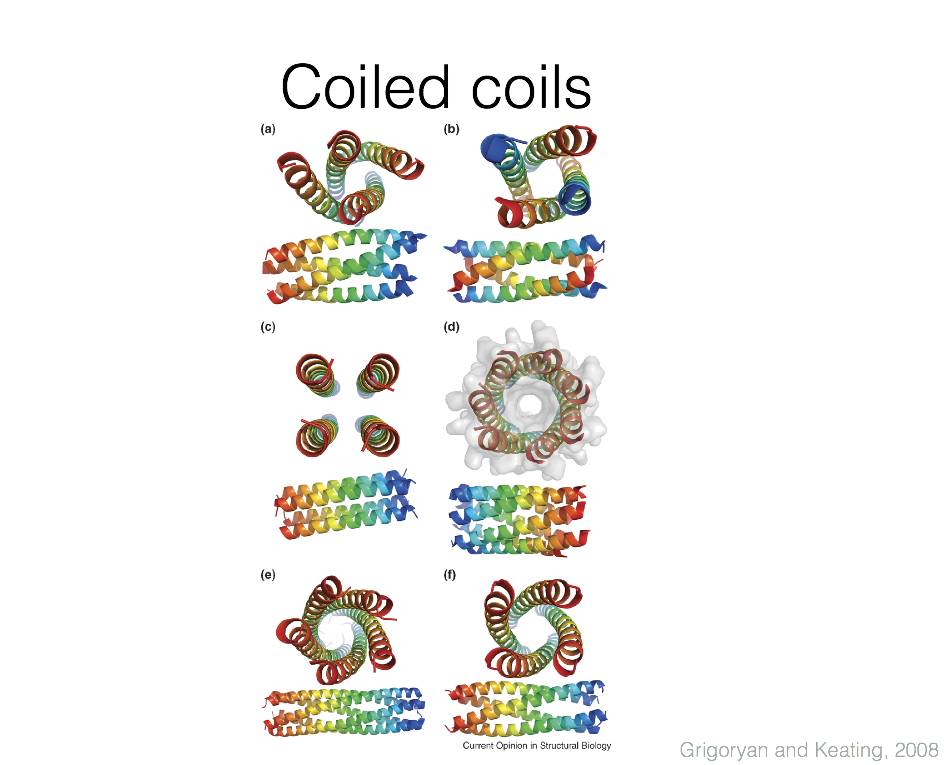 Grigoryan and Keating, 2008
Autumn Semester 2022
Proteins, Karel Kubíček
47
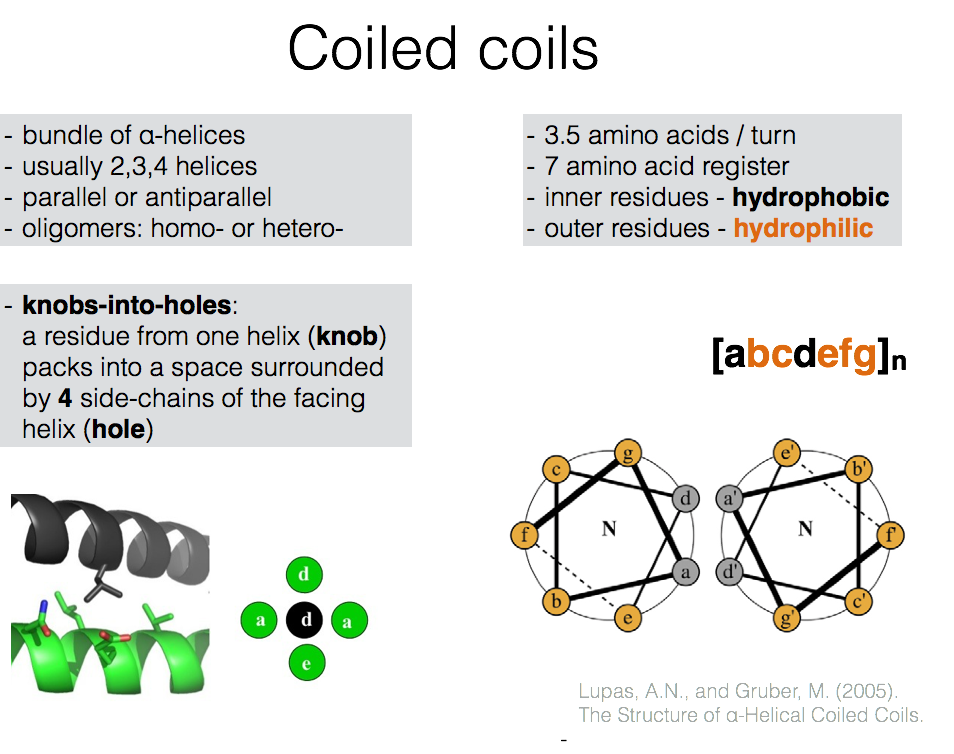 Autumn Semester 2022
Proteins, Karel Kubíček
48
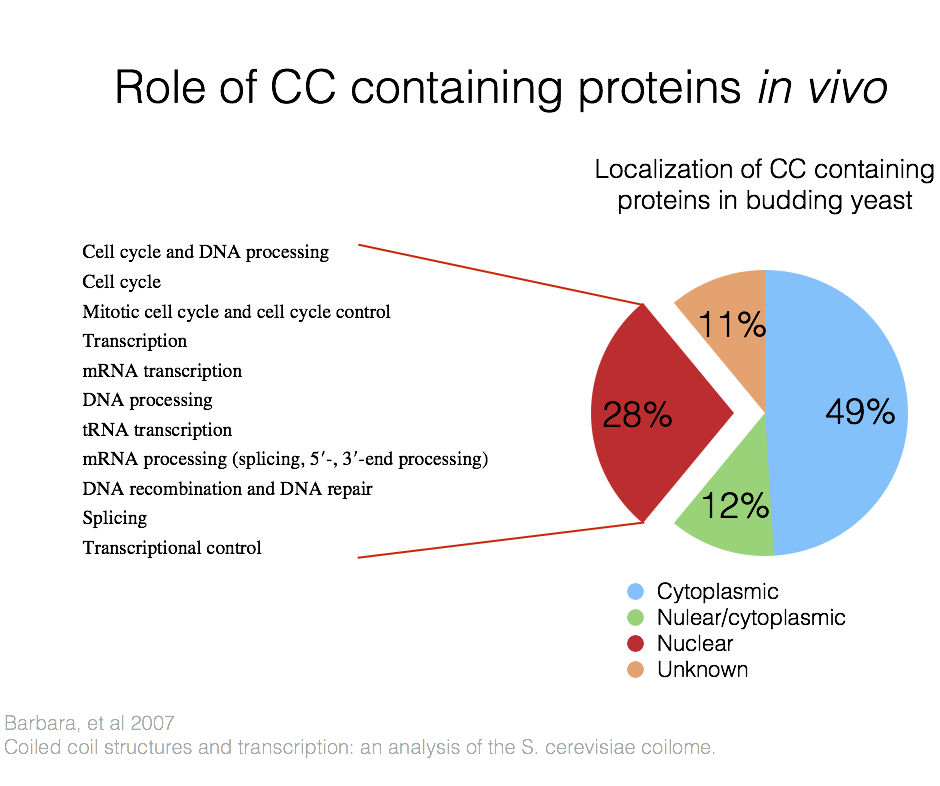 Autumn Semester 2022
Proteins, Karel Kubíček
49
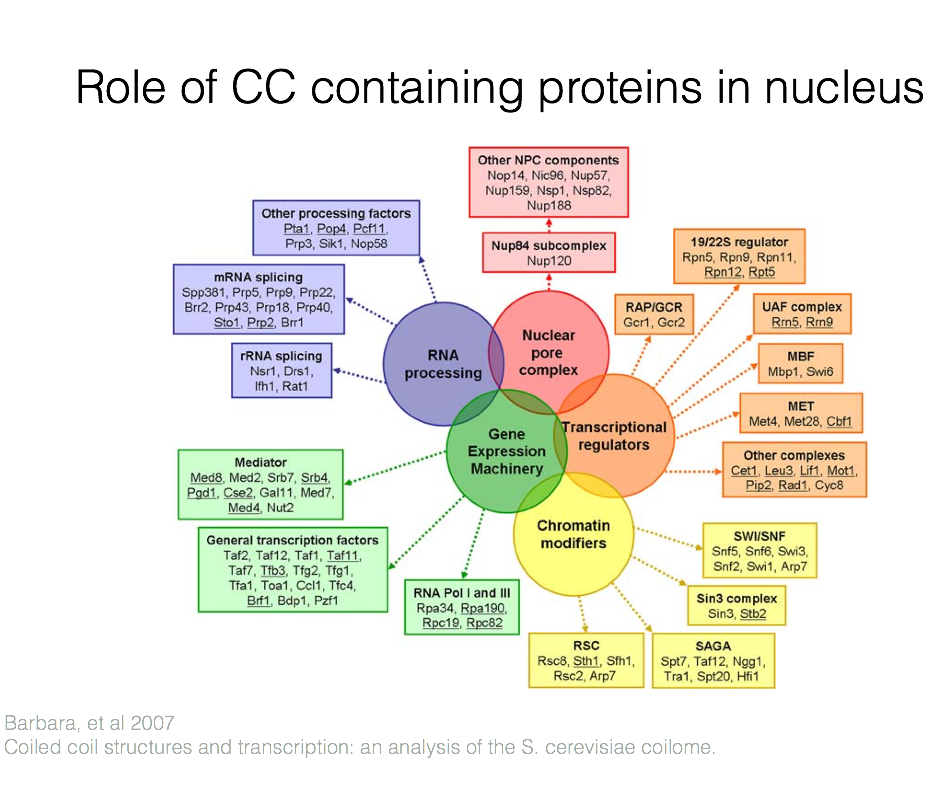 Autumn Semester 2022
Proteins, Karel Kubíček
50
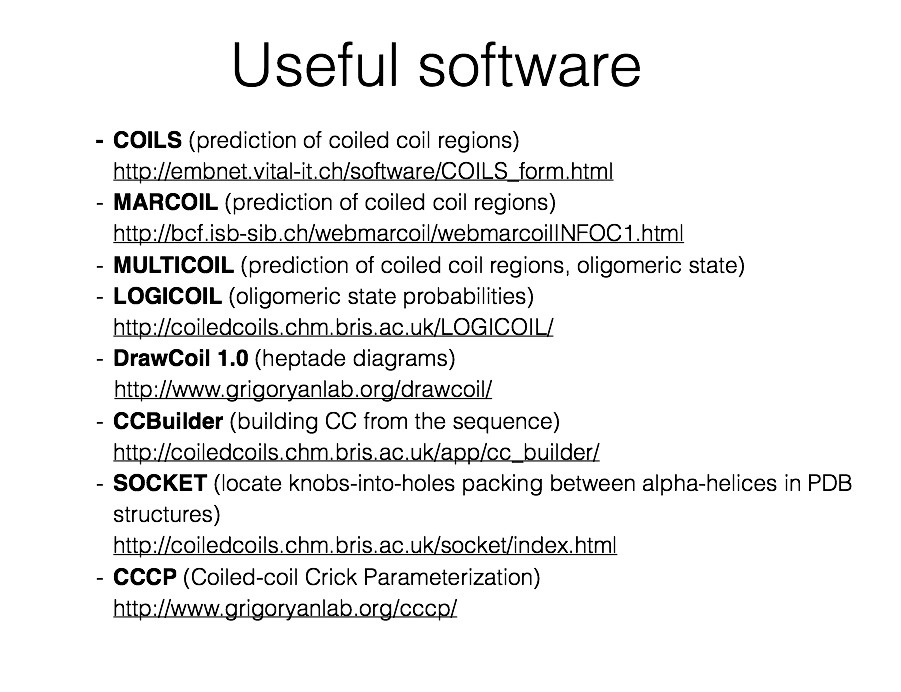 Autumn Semester 2022
Proteins, Karel Kubíček
51
Confidence in structural features of proteins determined by 
X-ray crystallography
(estimates are very rough and strongly depend on the quality of the data)
Autumn Semester 2022
Proteins, Karel Kubíček
52
XII] Metody pro určování třídimenzionální struktury (bio)molekul na atomární úrovni


NMR – nukleární (=jaderná) magnetická rezonance – měření (také) v kapalném prostředí
Rentgenová krystalografie - (měření především v krystalu)
Kryo-elektronová mikroskopie
Autumn Semester 2022
Proteins, Karel Kubíček
53
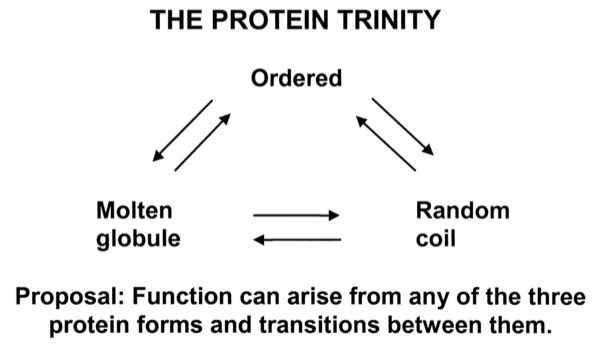 Autumn Semester 2022
Proteins, Karel Kubíček
54
J Mol Graph Model 19, 2001, 26-59
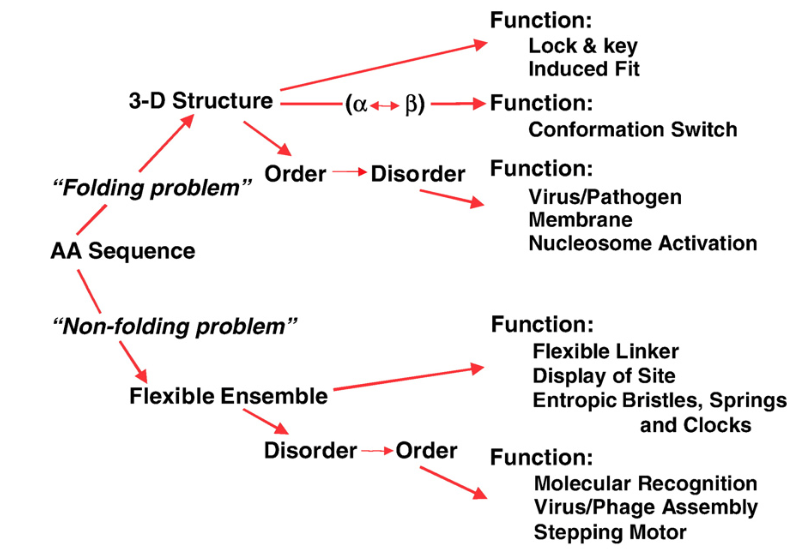 Autumn Semester 2022
Proteins, Karel Kubíček
55
BiochimBiophysActa 1804, 2010, 1231-64
IX] Funkce proteinů:


Enzymy – katalyzátory biologických reakcí
Transportní proteiny (hemoglobin)
Regulační proteiny (např. hormon insulin)
Skladovací (storage) – např. ovalbumin – zdroj dusíku pro vyvíjející se ptačí embryo
“Pohybové” proteiny – actin, myosin, tubulin, dynein, kinesin
Strukturní proteiny – zajišťujicí vytvoření a udržení biologické struktury – a-keratin, kolagen, elastin, fibroin etc.
Ochranné – imunoglobuliny, fibrinogen, thrombin
Autumn Semester 2022
Proteins, Karel Kubíček
56
X] Proteinová databáze – PDB
		
			
			
							WWW.RCSB.ORG



XI] Vizualizační programy
PyMol
Chimera
VMD
MolMol
RasMol
Insight II
Autumn Semester 2022
Proteins, Karel Kubíček
57